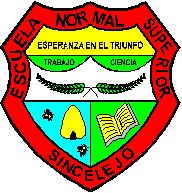 EVIDENCIAS ENTREGADAS POR LOS SUPERVISORES DE PRÁCTICA PEDAGÓGICA A LOS MAESTROS EN FORMACIÓN PERÍODO ACADÉMICO COMPRENDIDO DE FEBRERO A JUNIO DE 2015
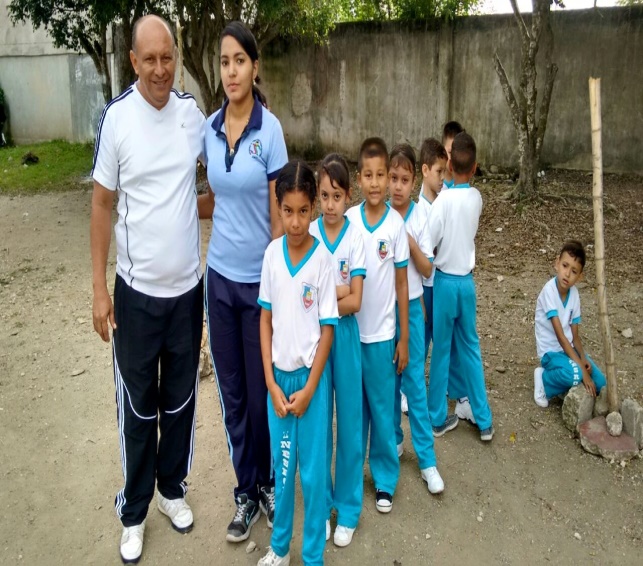 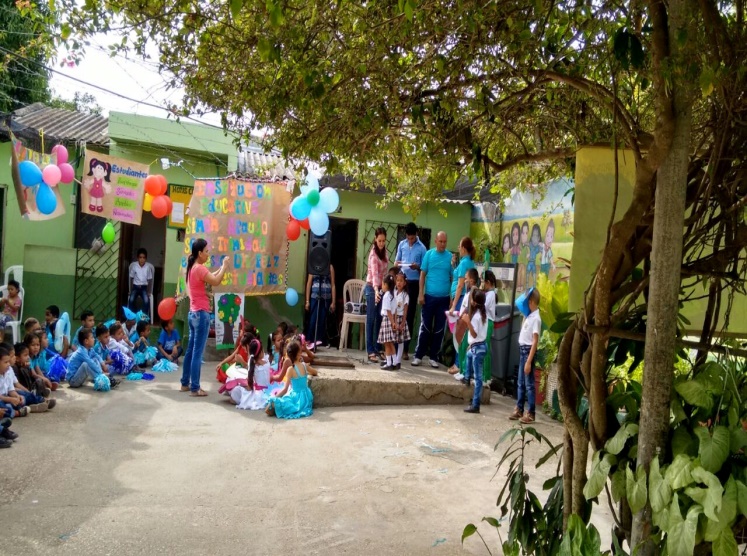 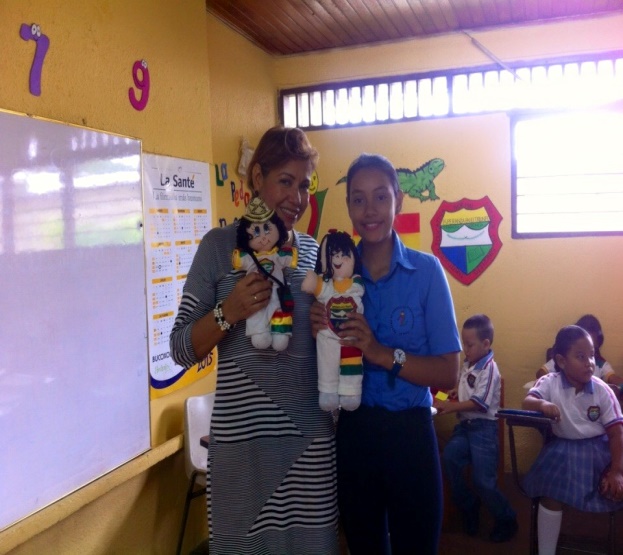 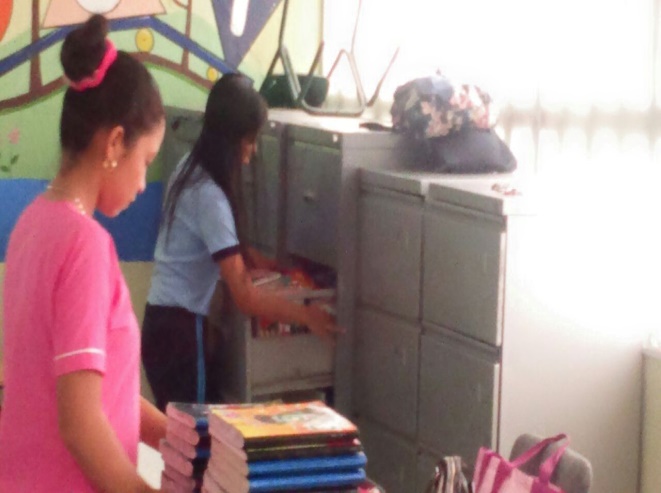 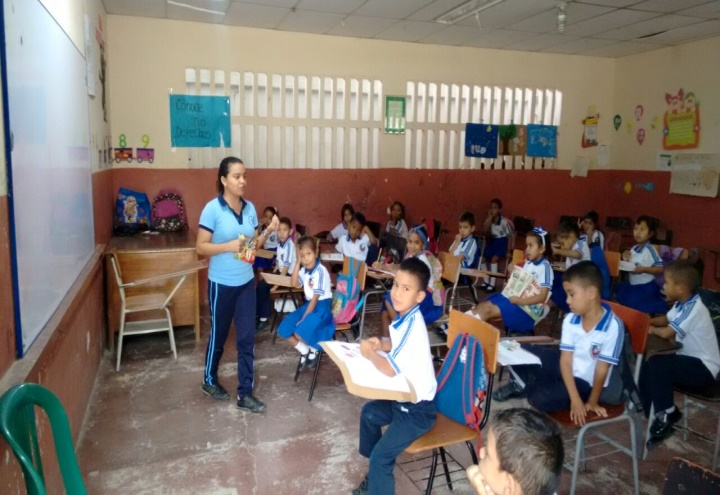 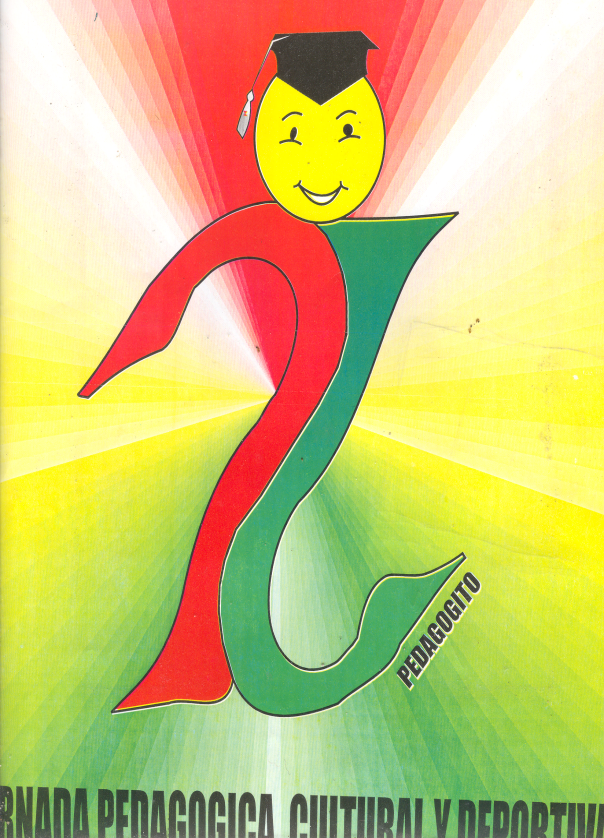 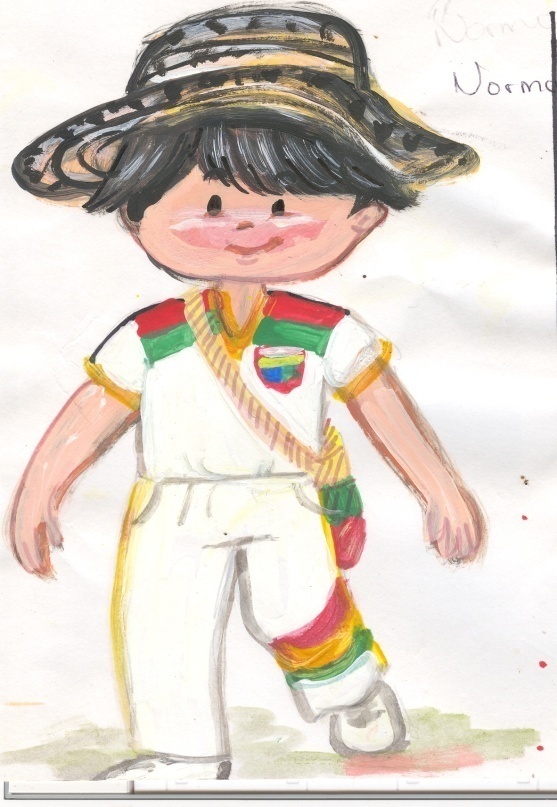 RENDICIÓN DE CUENTAS PRIMER SEMESTRE AÑO ESCOLAR 2015 (DE ENERO A JUNIO DE 2015)
SUPERVISIÓN PRÁCTICA PEDAGÓGICA INVESTIGATIVA MAESTROS EN FORMACIÓN 2015
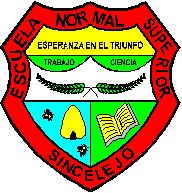 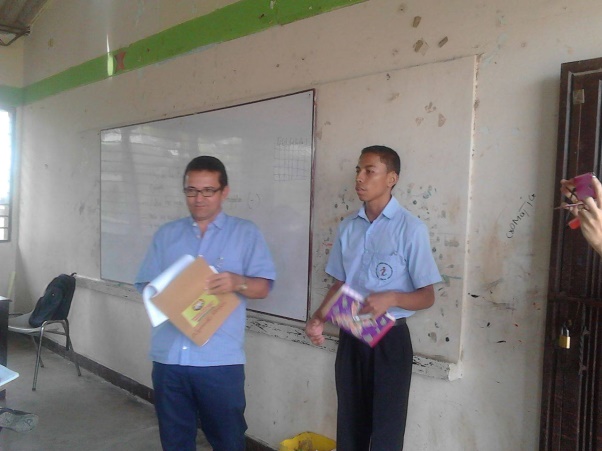 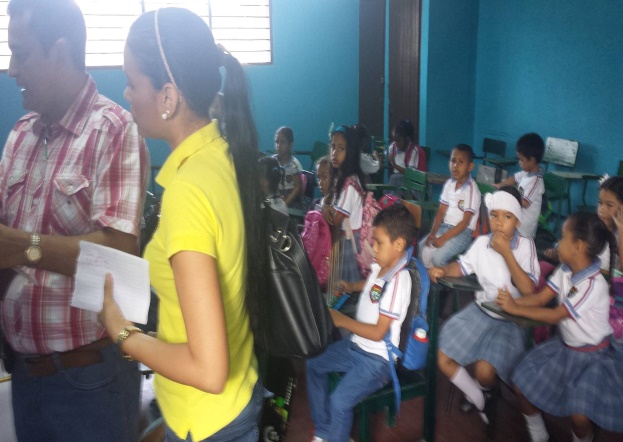 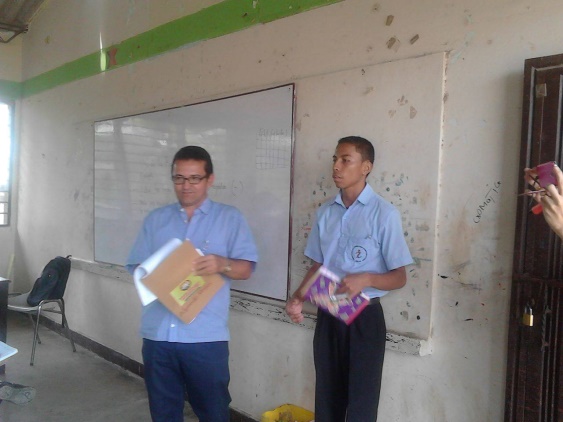 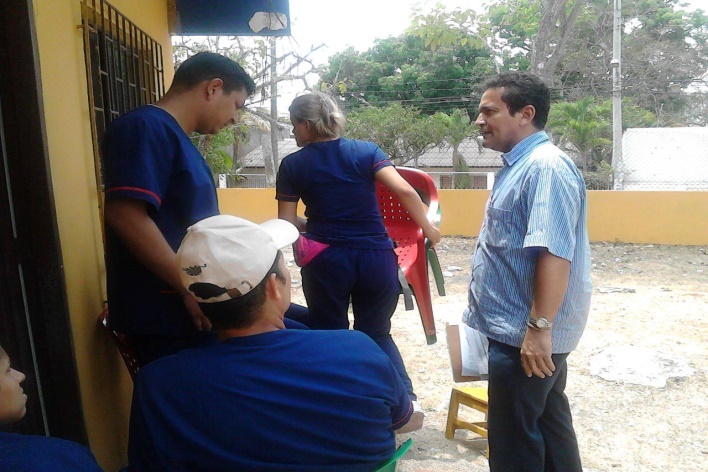 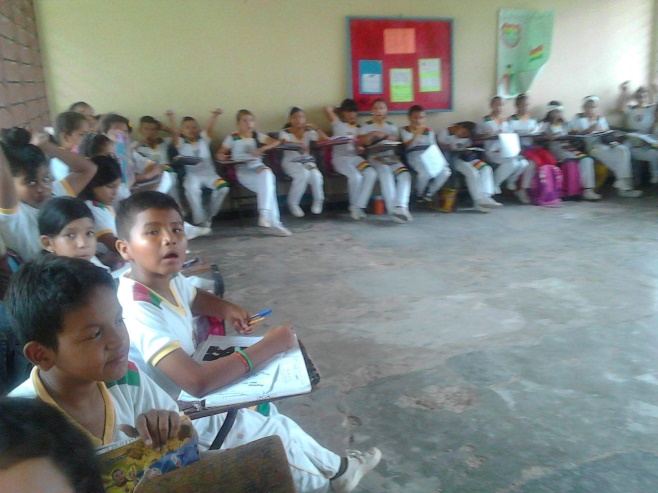 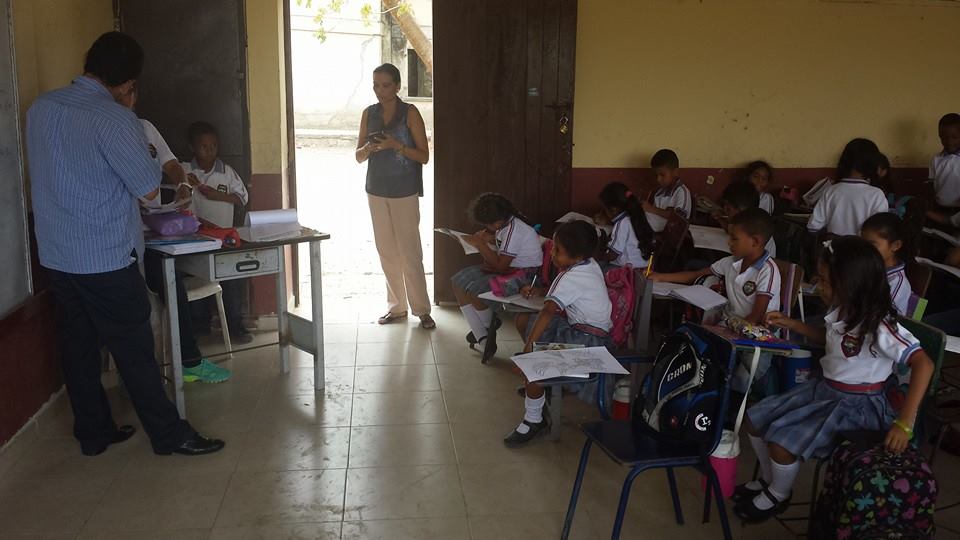 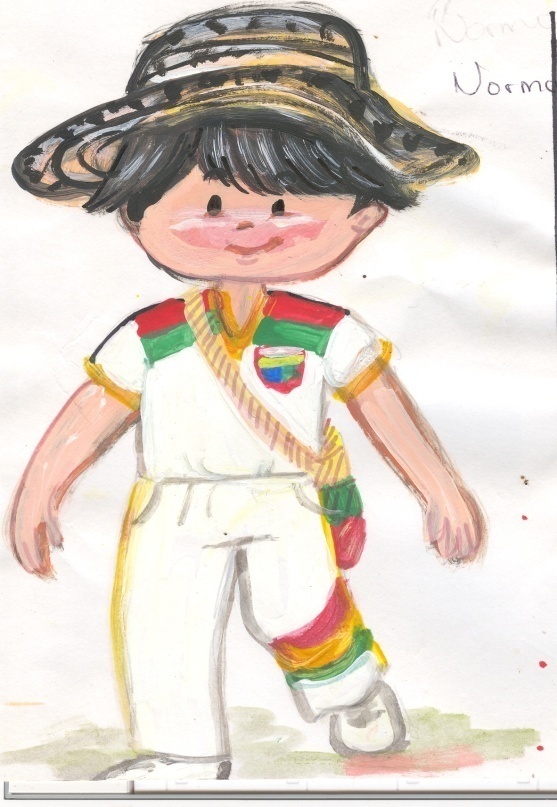 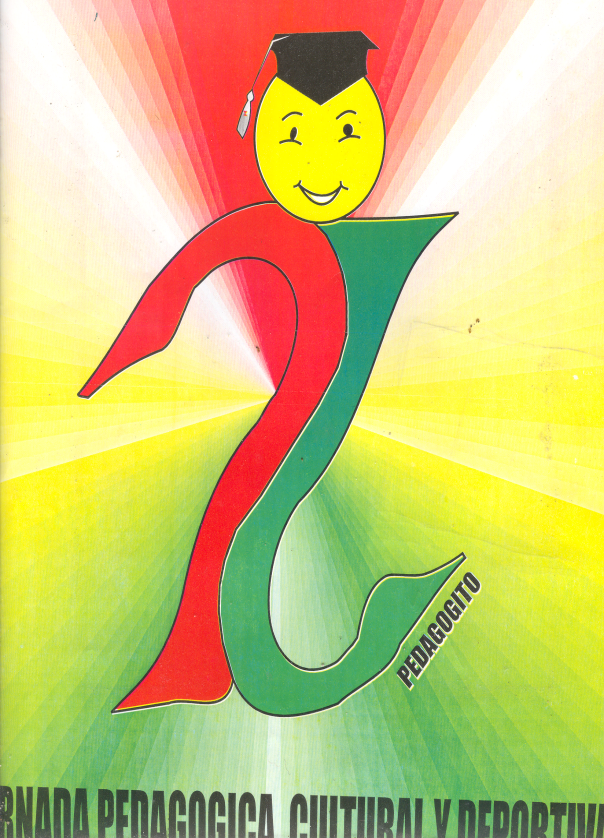 RENDICIÓN DE CUENTAS PRIMER SEMESTRE AÑO ESCOLAR 2015 (DE ENERO A JUNIO DE 2015)
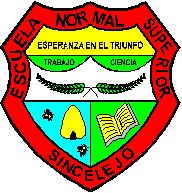 DESPEDIDA QUE REALIZACIÓN LOS MAESTROS EN FORMACIÓN (V SEMESTRE – MAYO) CULMINACIÓN DE SU PRÁCTICA PEDAGÓGICA INVESTIGATIVA 2015
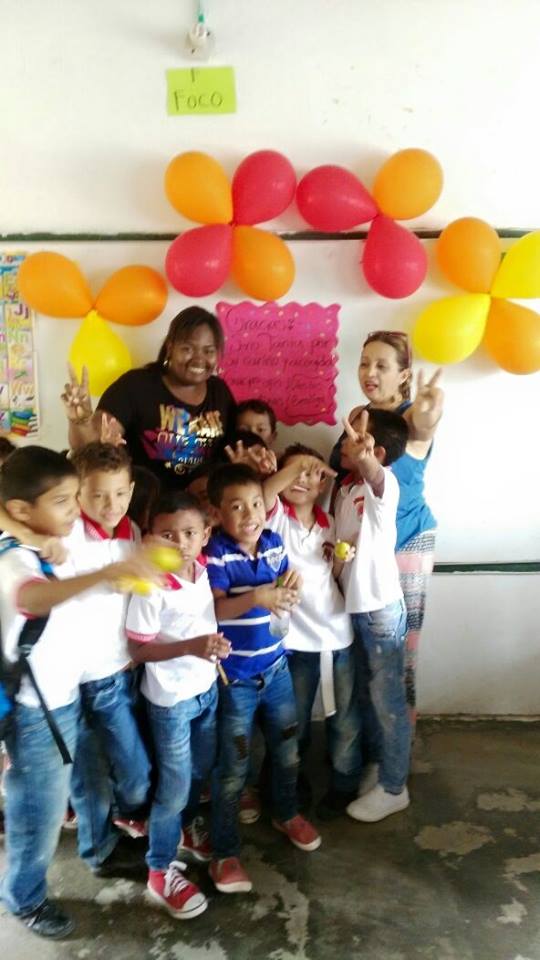 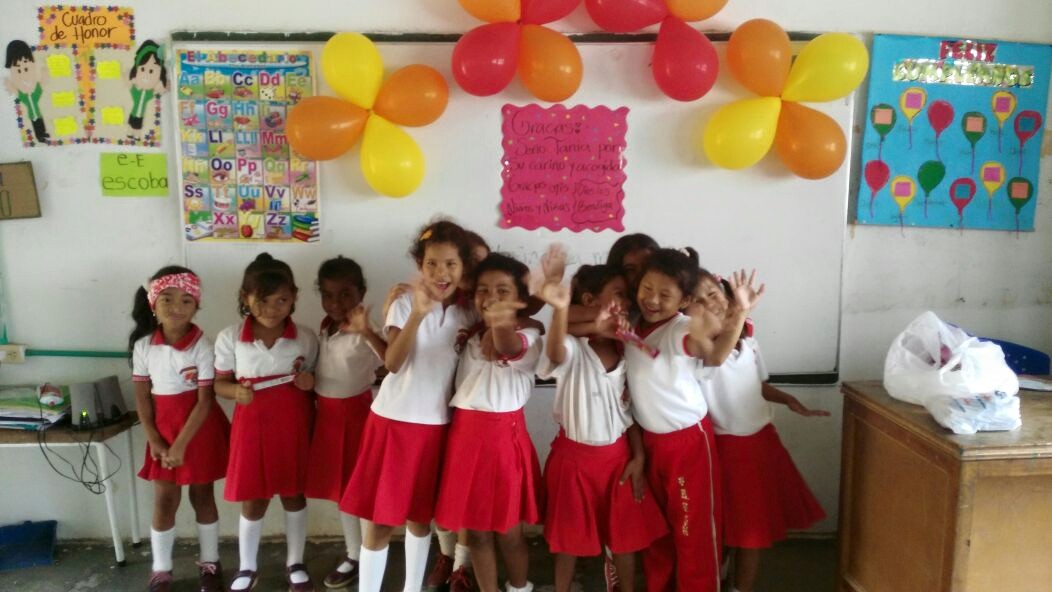 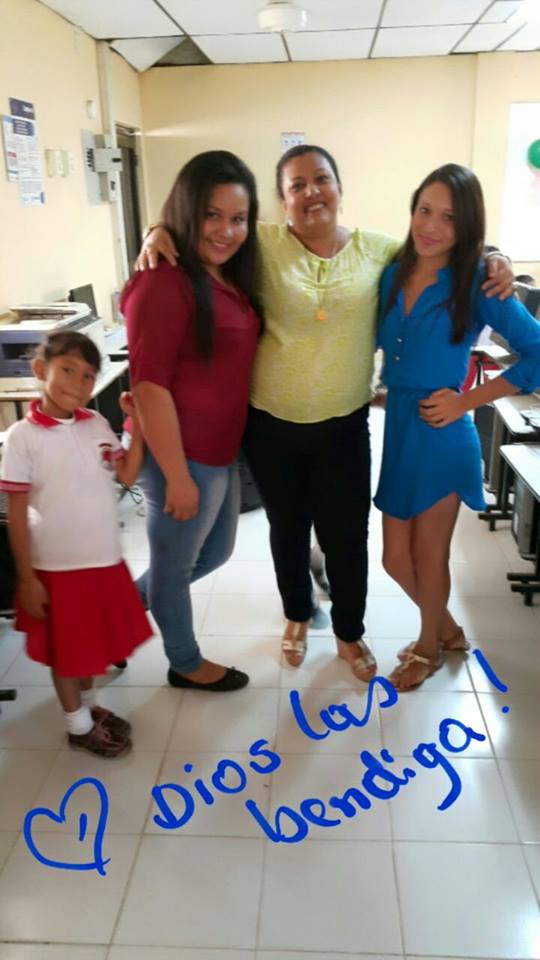 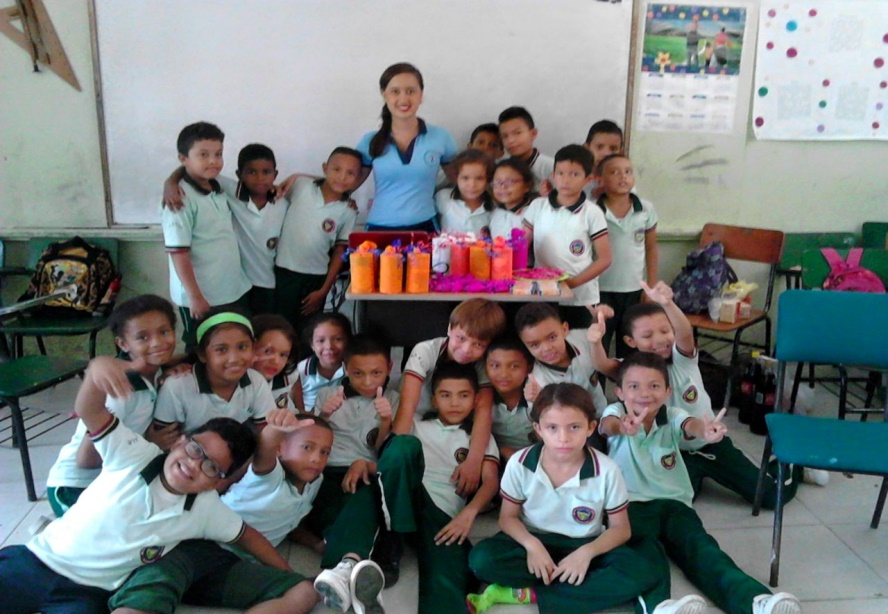 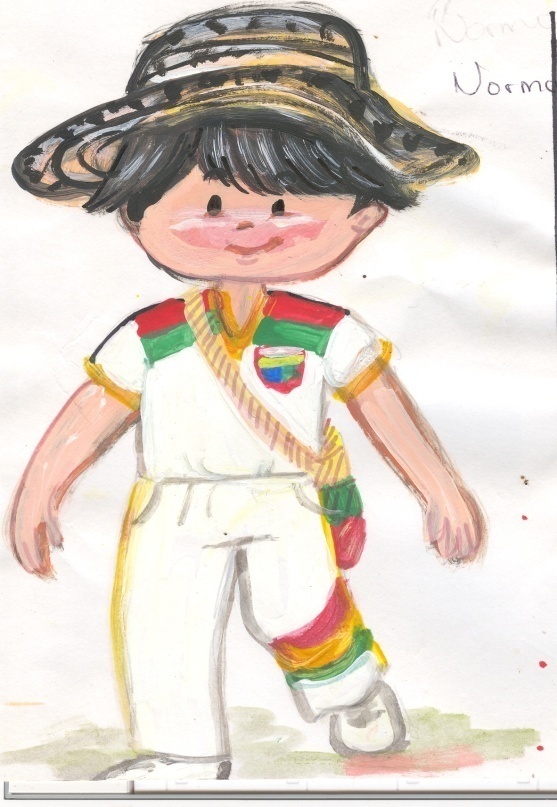 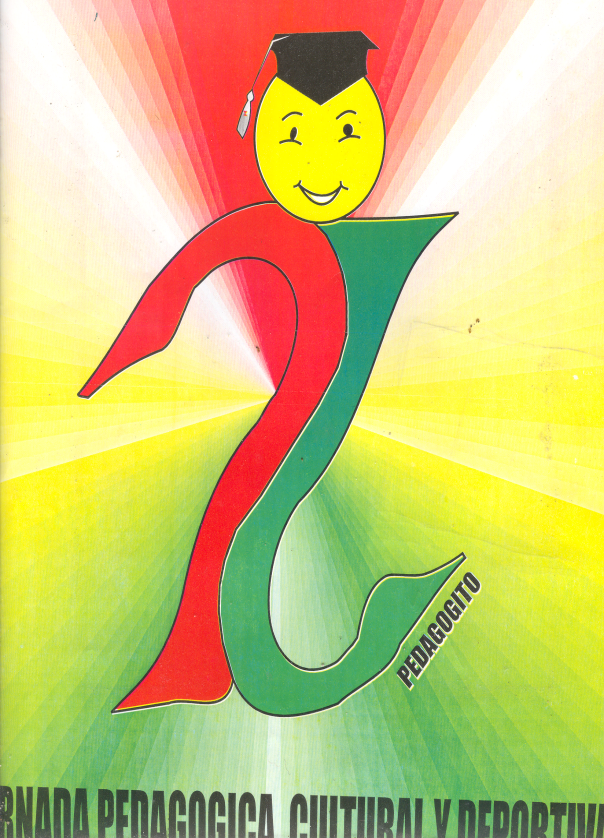 RENDICIÓN DE CUENTAS PRIMER SEMESTRE AÑO ESCOLAR 2015 (DE ENERO A JUNIO DE 2015)
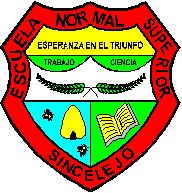 AREA DE TESTIÓN ADMINISTRATIVA Y FINANCIERA
PROCESO: APOYO A LA GESTIÓN ACADÉMICA
PROCESO DE MATRICULA (SIMAT)

SOFWARE – PLATAFORMA NOTAS, BOLETINES

ARCHIVO ACADÉMICO

MANTENIMIENTO DE LA PLANTA FISICA

PROGRAMA DE ADECUACIÓN Y EMBELLECIMIENTO DE LA PLANTA FÍSICA.

SEGUIMIENTO AL USO DE LOS ESPACIOS PARA SU USO EQUITATIVO EN TODOS LOS NIVELES Y CONJUNTOS DE GRADOS.

SUMINISTRO Y DOTACIÓN.
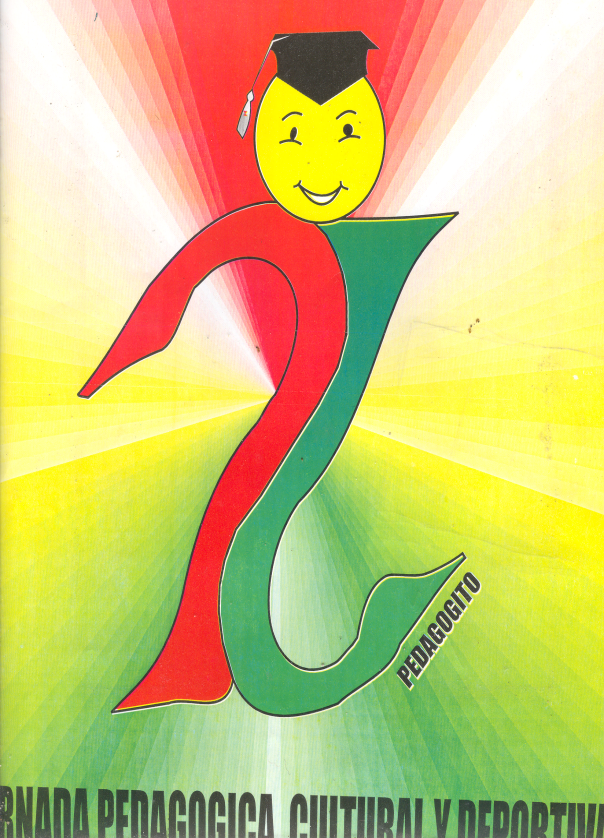 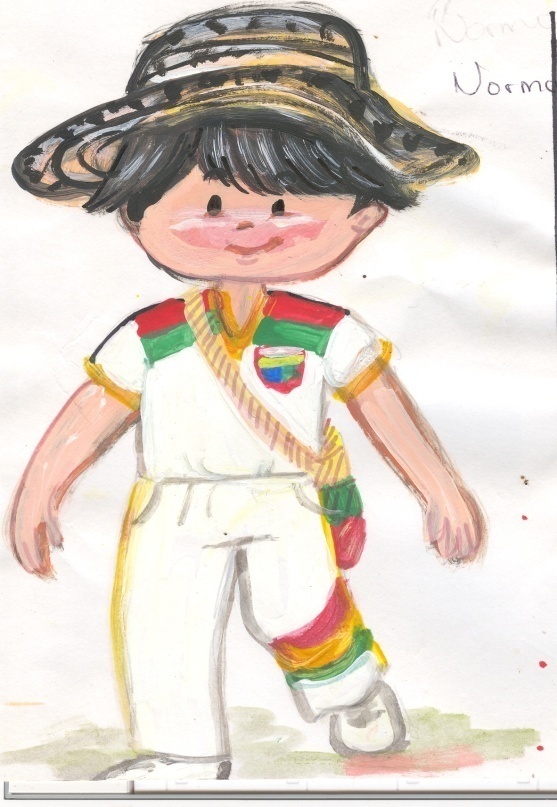 RENDICIÓN DE CUENTAS PRIMER SEMESTRE AÑO ESCOLAR 2015 (DE ENERO A JUNIO DE 2015)
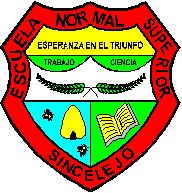 AREA DE TESTIÓN ADMINISTRATIVA Y FINANCIERA
PROCESO: APOYO A LA GESTIÓN ACADÉMICA
MANTENIMIENTO DE QUIPOS Y RECURSOS DE APRENDIZAJE

SEGURIDAD Y PROTECCIÓN (CÁMARAS, CANDADOS, REJAS, RECURSO HUMANO)

SERVICIO DE CAFETERIA

SERVICIO DE COMEDOR

JORNADAS ACADÉMICAS Y PEDAGÓGICAS DE CUALIFICACIÓN

DIPLOMADDOS PARA FORTALECER LOS PROCESOS PEDAGÓGICOS INVESTIGATIVOS.

PROYECTOS DE INVESTIGACIÓN, SUSTENTACIÓN DE PROYECTOS
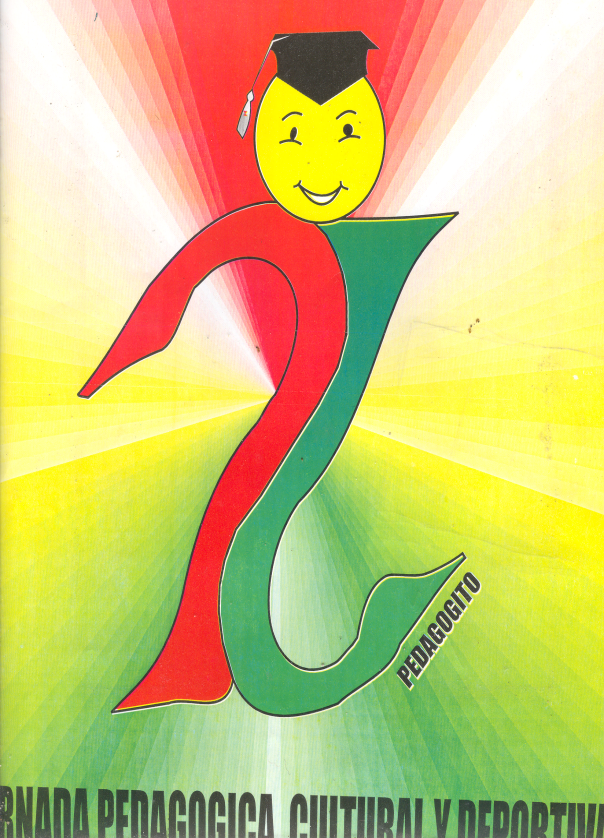 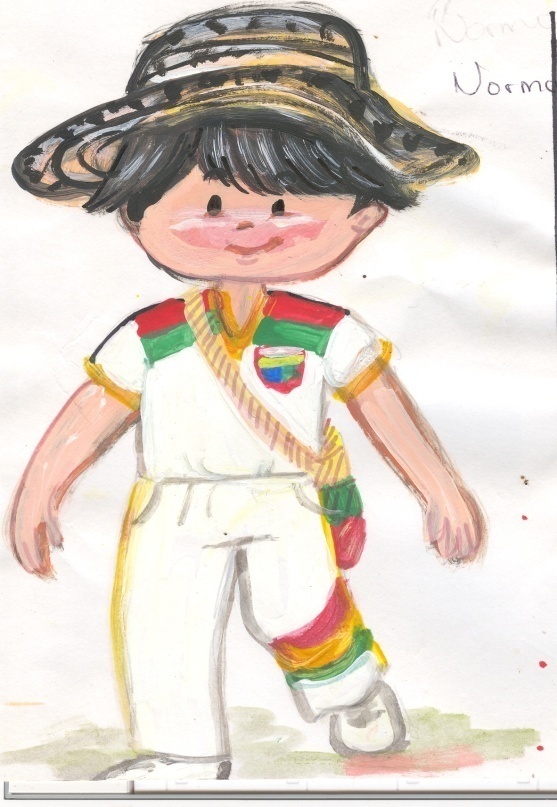 RENDICIÓN DE CUENTAS PRIMER SEMESTRE AÑO ESCOLAR 2015 (DE ENERO A JUNIO DE 2015)
CUALIFICACIÓN A DOCENTES Y DIRECTIVOS DOCENTES INTERNAMENTE Y EXTERNAMENTE 2015
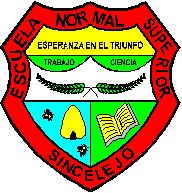 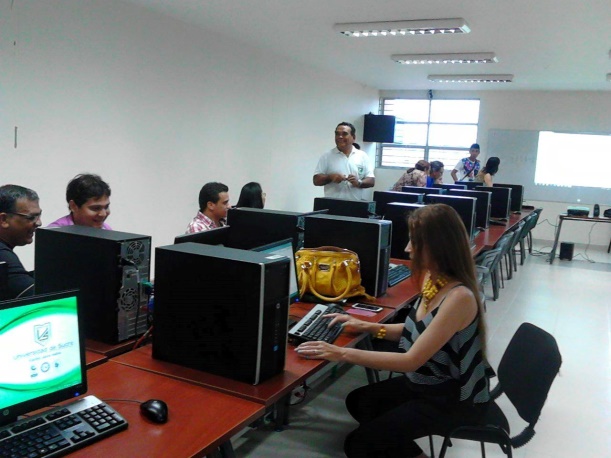 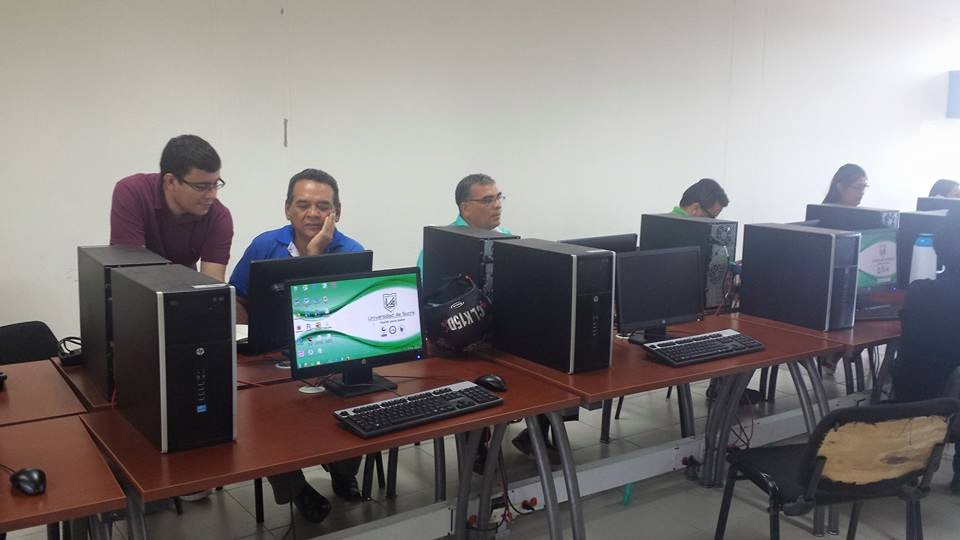 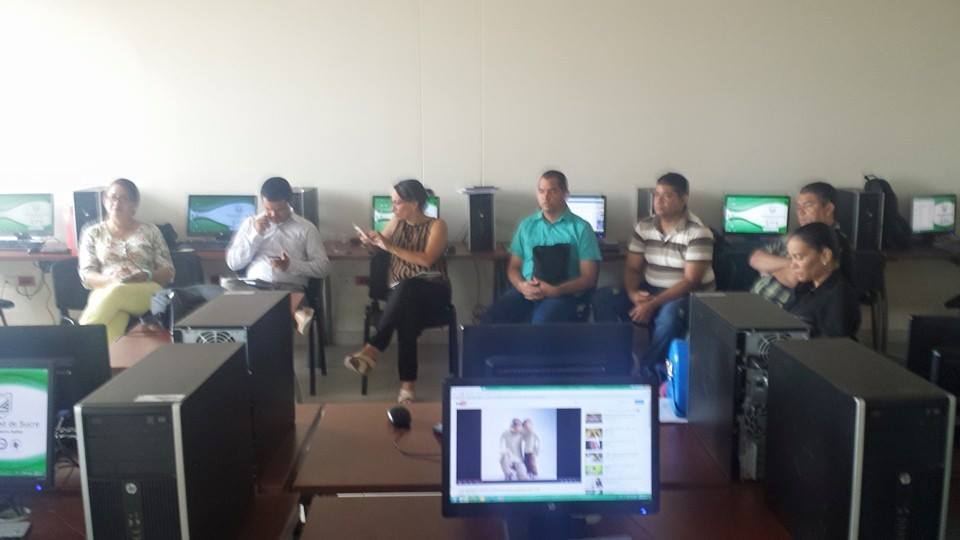 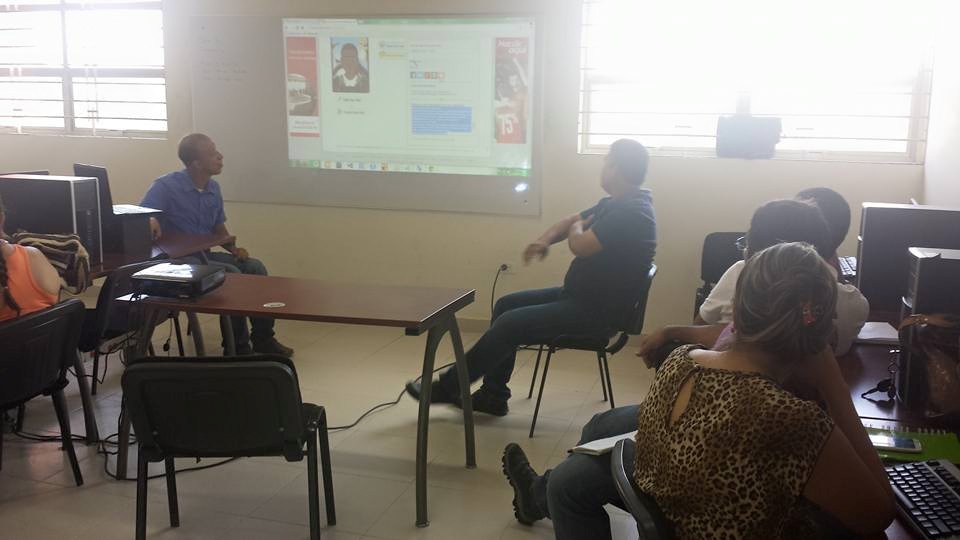 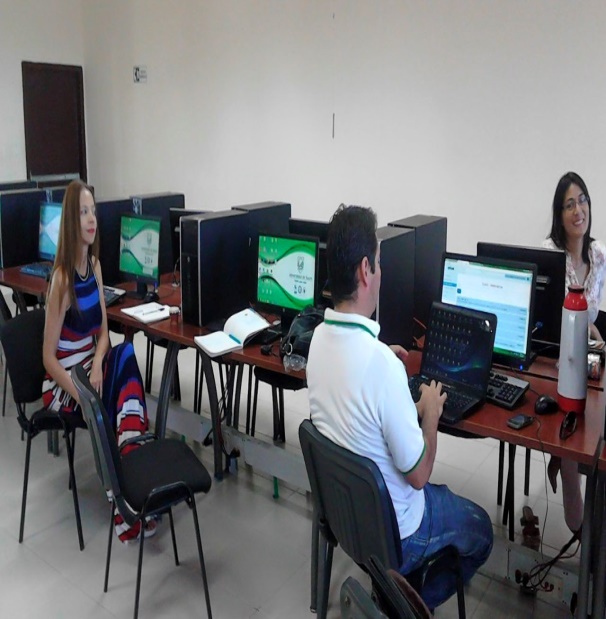 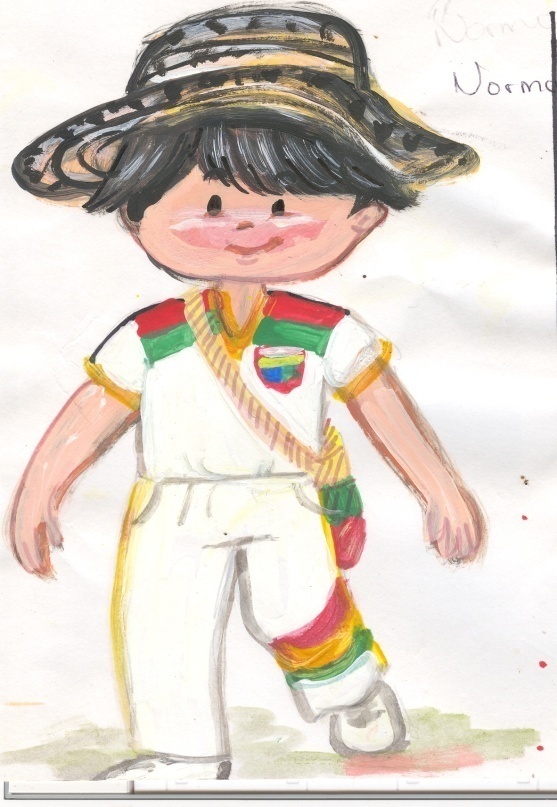 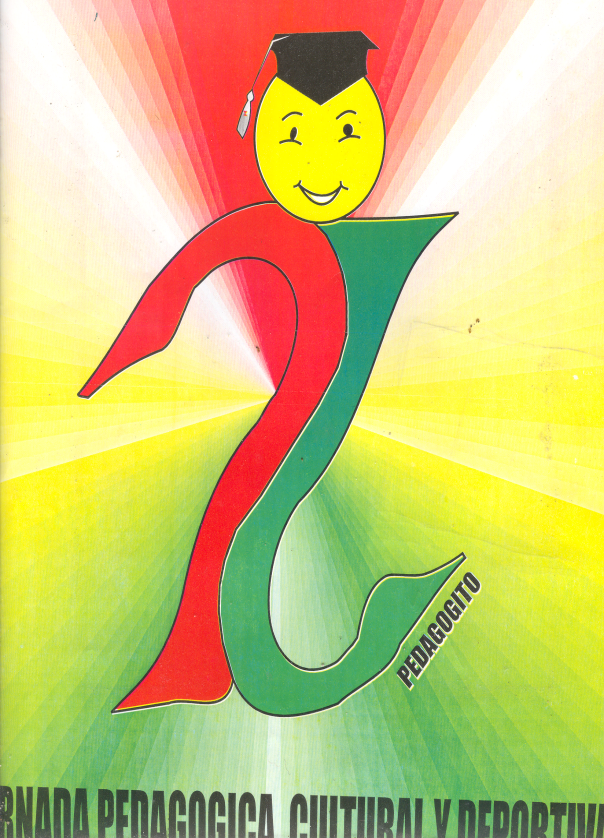 RENDICIÓN DE CUENTAS PRIMER SEMESTRE AÑO ESCOLAR 2015 (DE ENERO A JUNIO DE 2015)
INICIO EN HERRAMIENTAS BÁSICAS PARA EL USO DE TICS - 2015
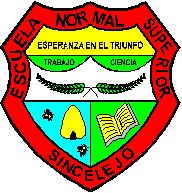 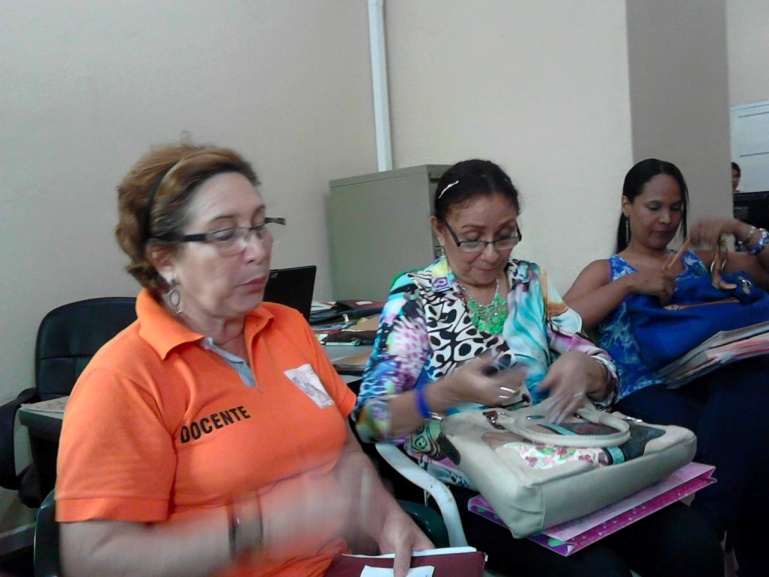 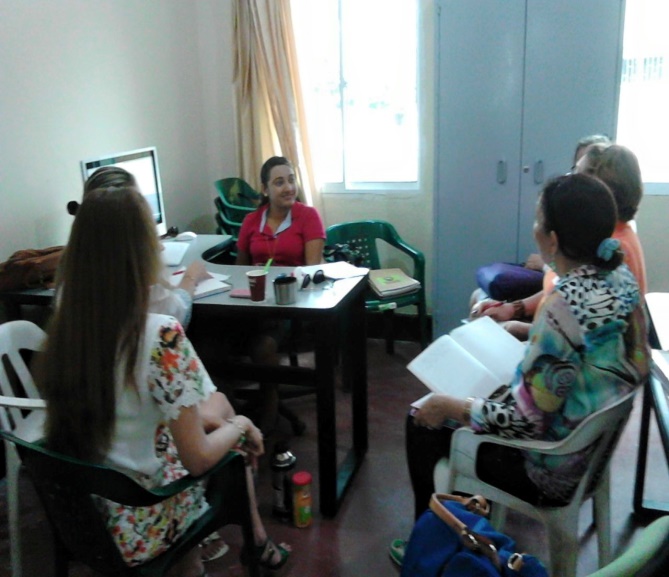 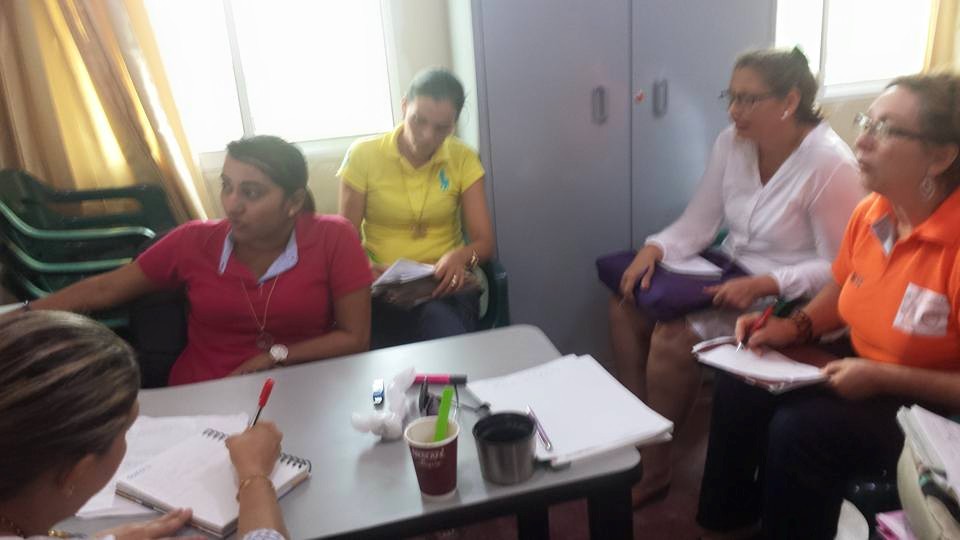 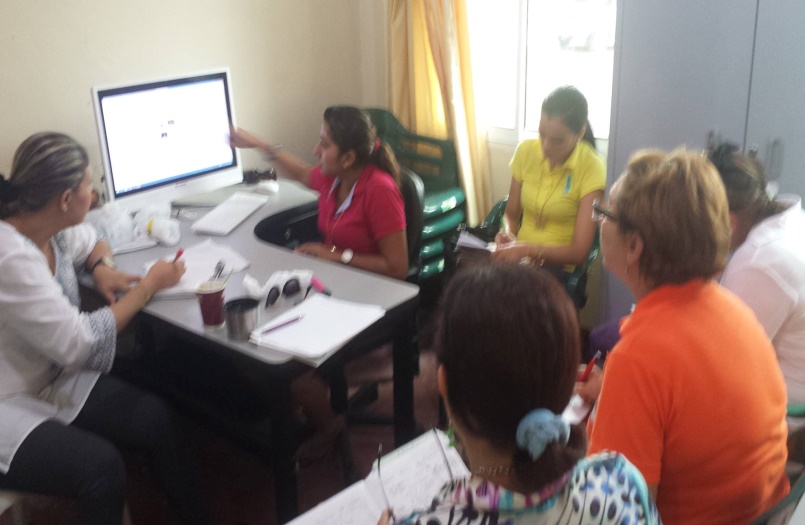 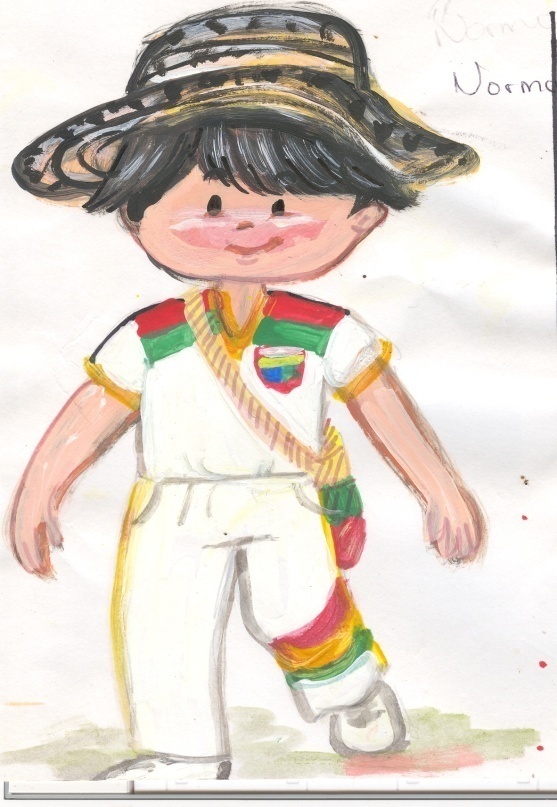 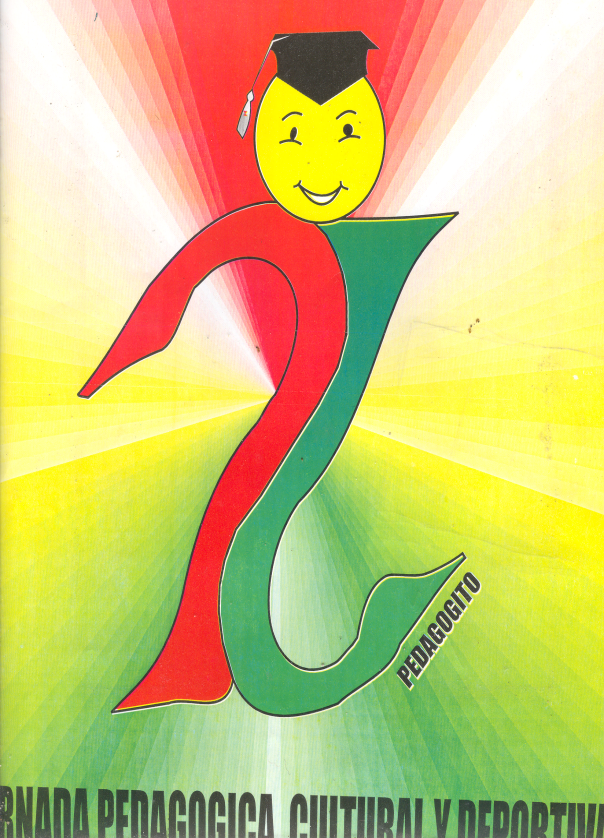 RENDICIÓN DE CUENTAS PRIMER SEMESTRE AÑO ESCOLAR 2015 (DE ENERO A JUNIO DE 2015)
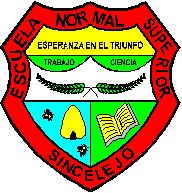 INICIO EN HERRAMIENTAS BÁSICAS PARA EL USO DE TICS - 2015
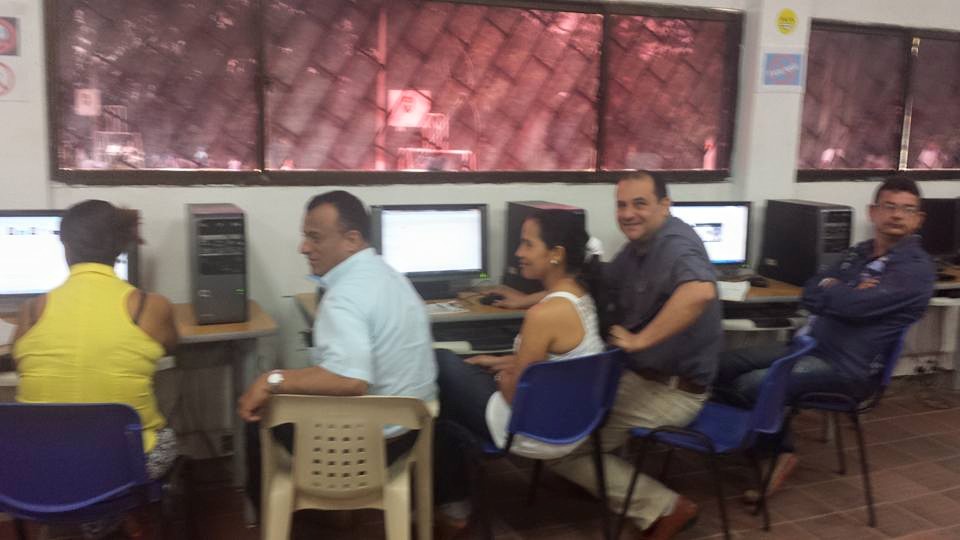 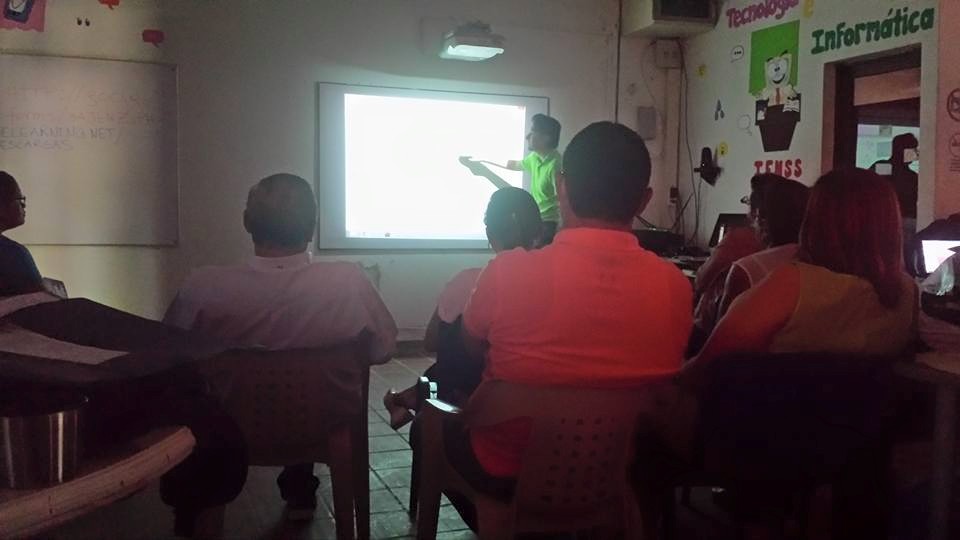 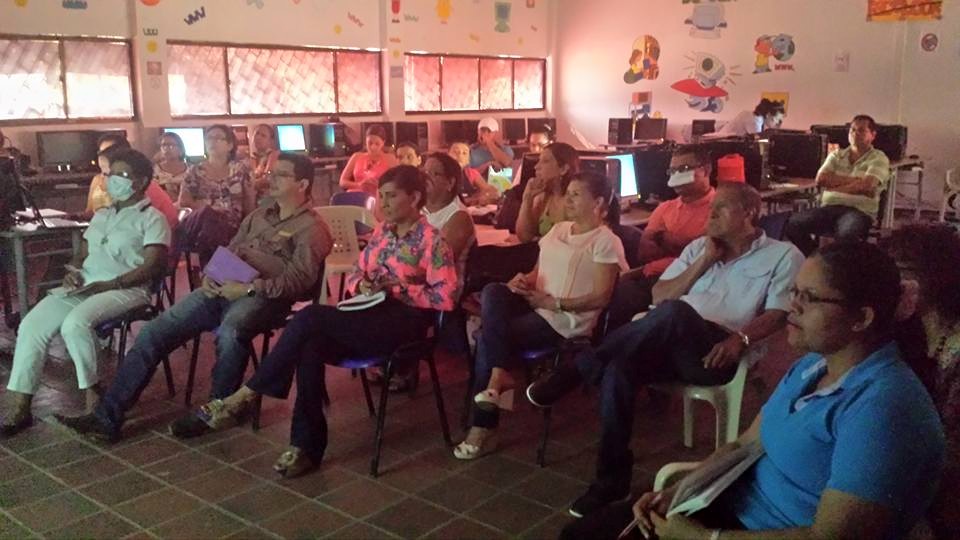 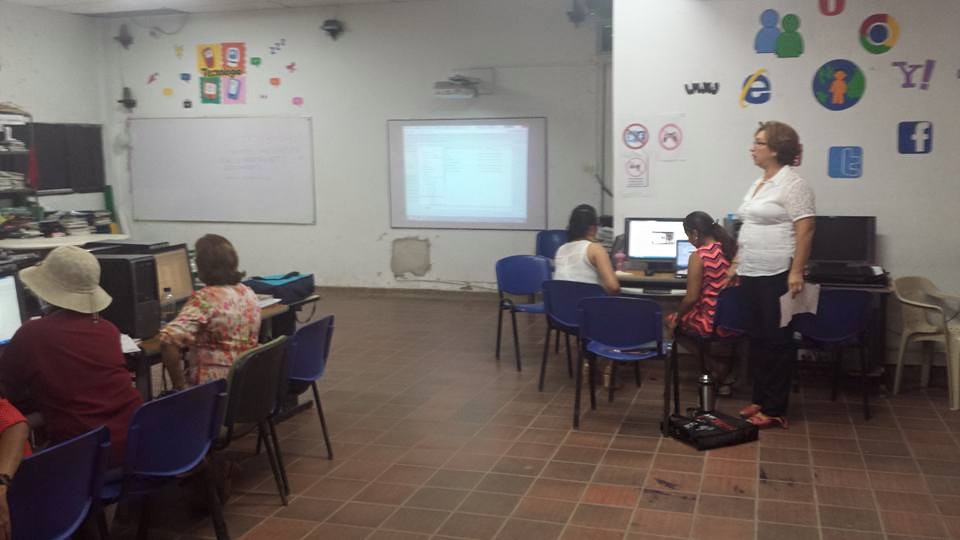 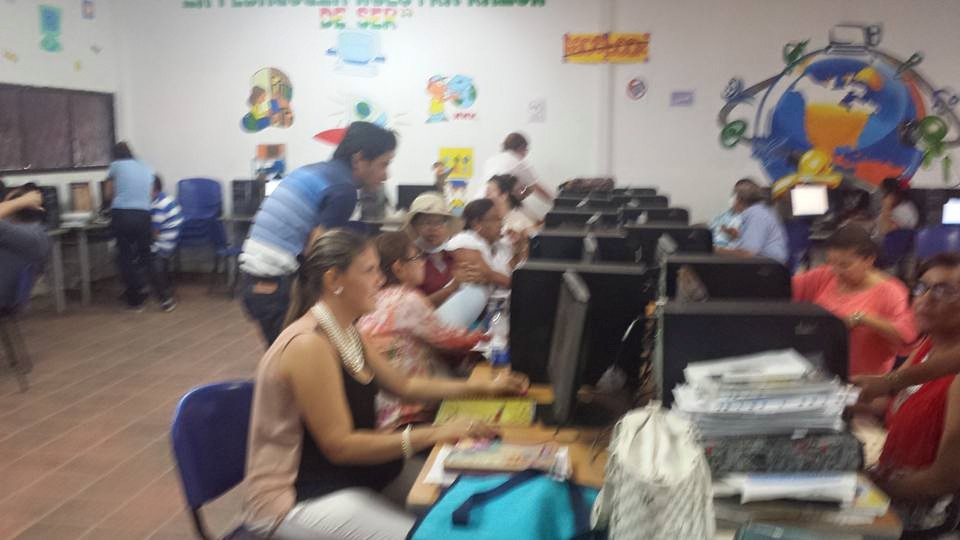 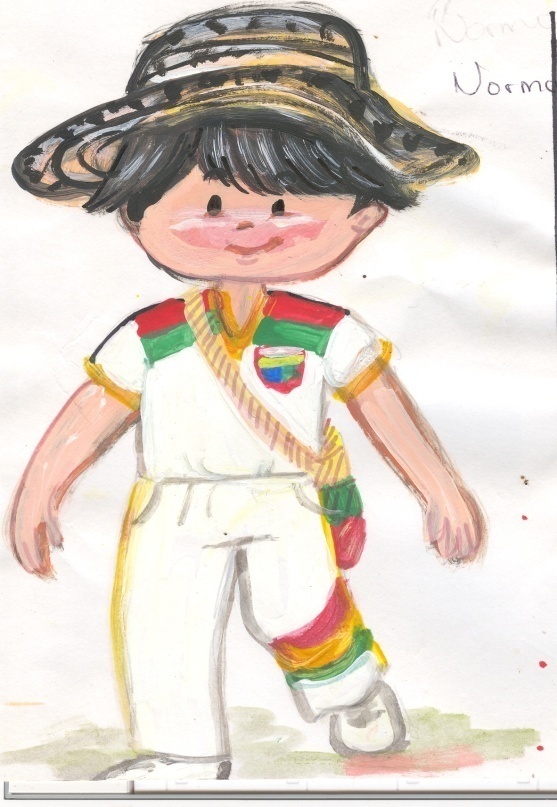 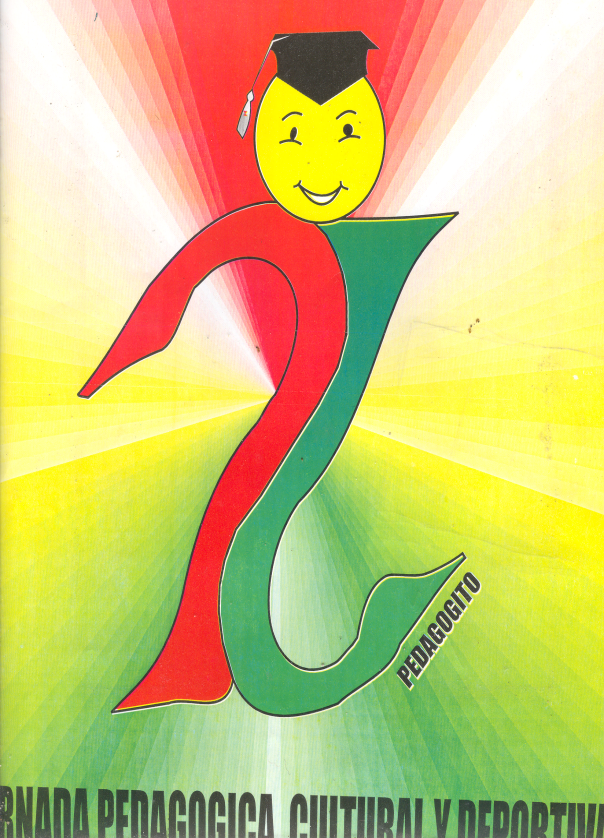 RENDICIÓN DE CUENTAS PRIMER SEMESTRE AÑO ESCOLAR 2015 (DE ENERO A JUNIO DE 2015)
INICIO EN HERRAMIENTAS BÁSICAS PARA EL USO DE TICS - 2015
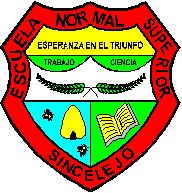 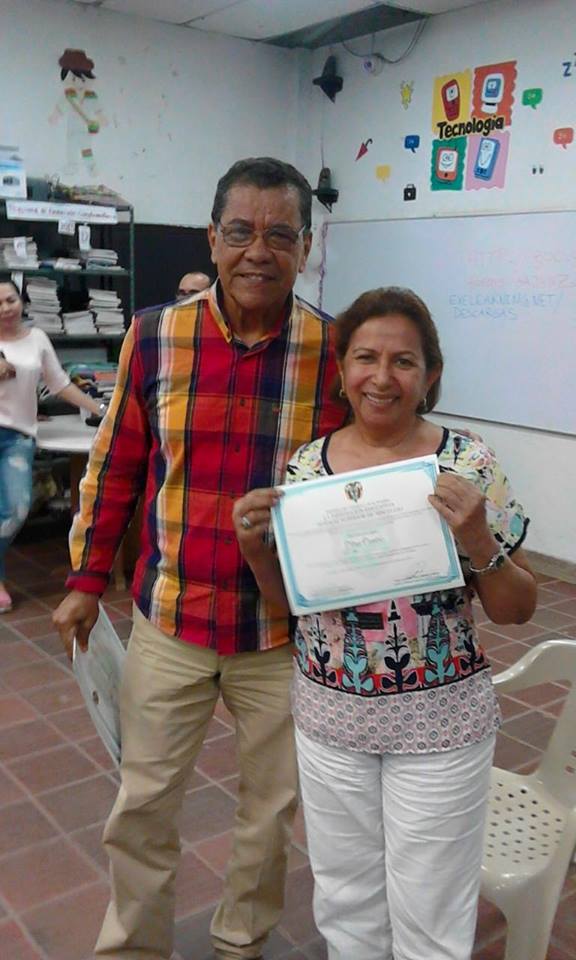 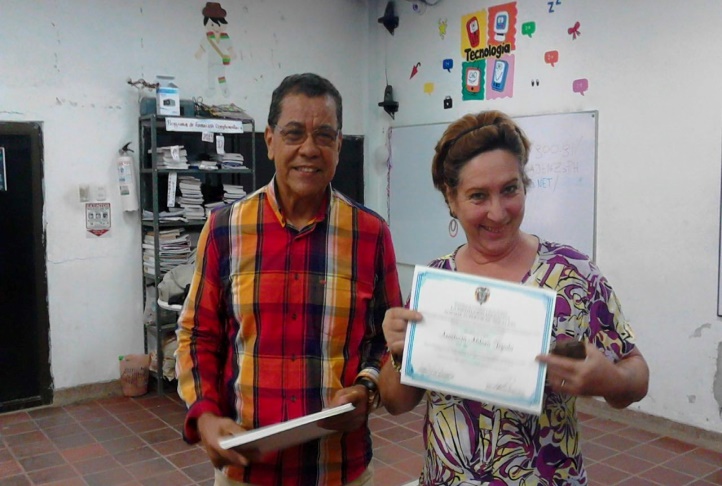 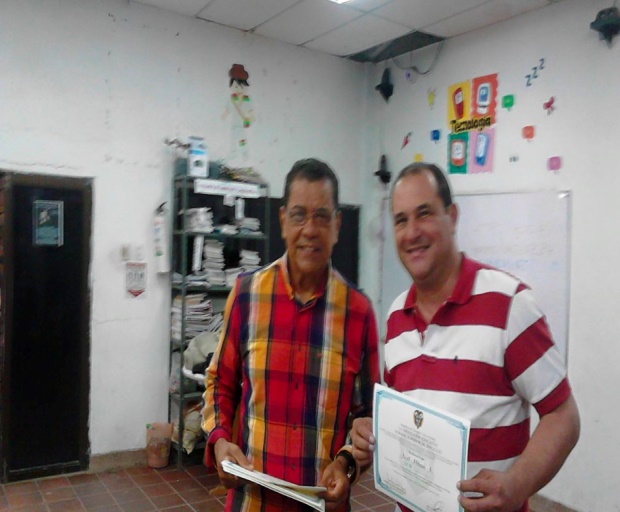 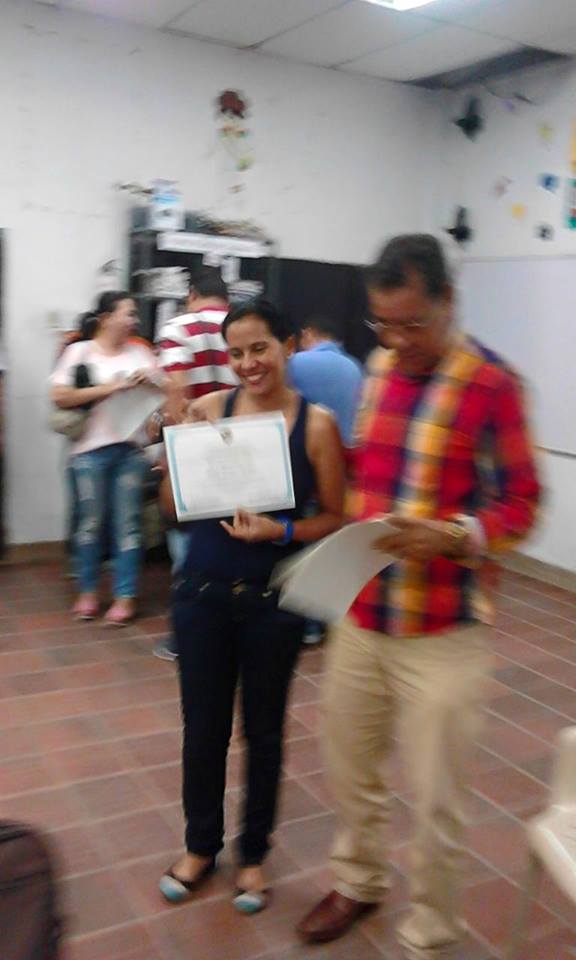 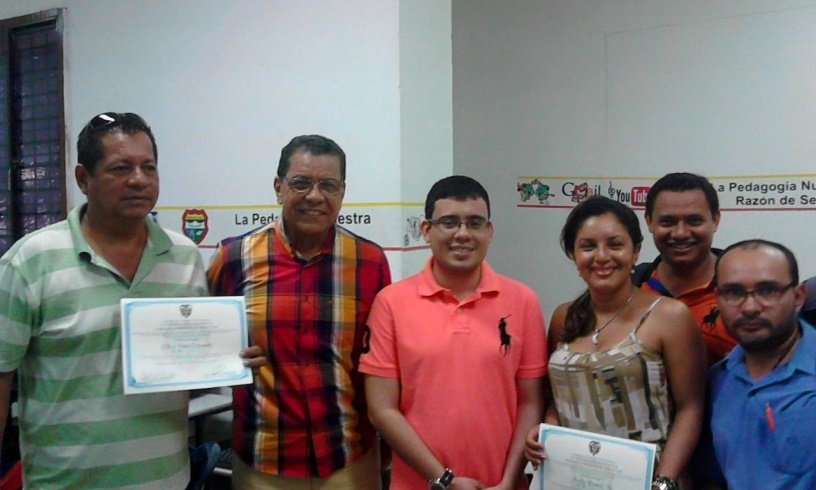 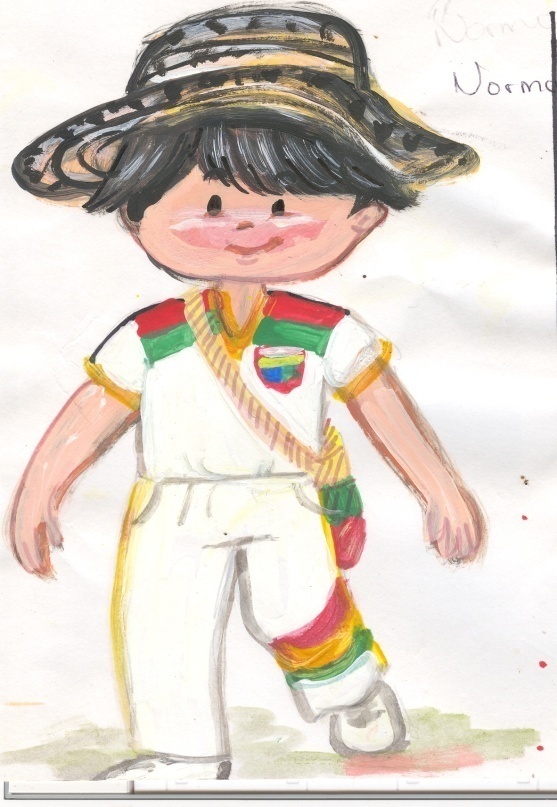 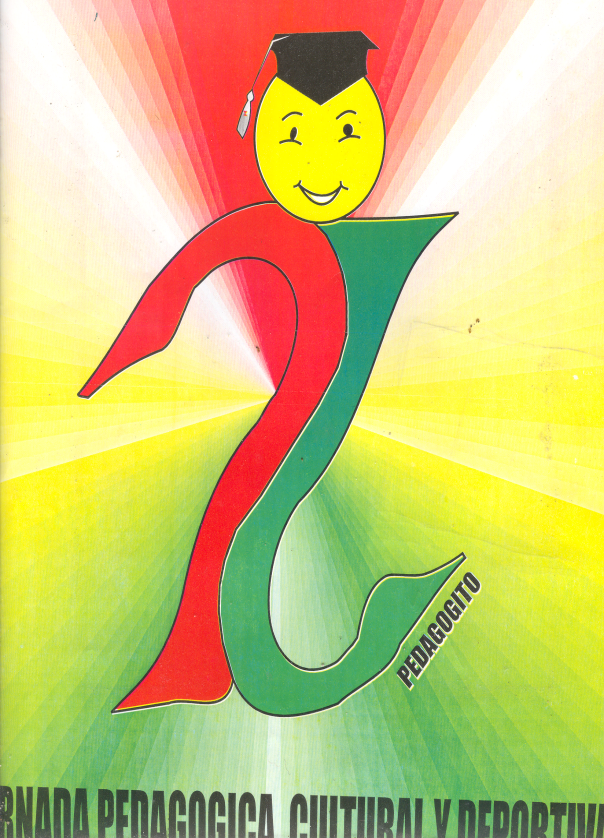 RENDICIÓN DE CUENTAS PRIMER SEMESTRE AÑO ESCOLAR 2015 (DE ENERO A JUNIO DE 2015)
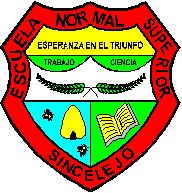 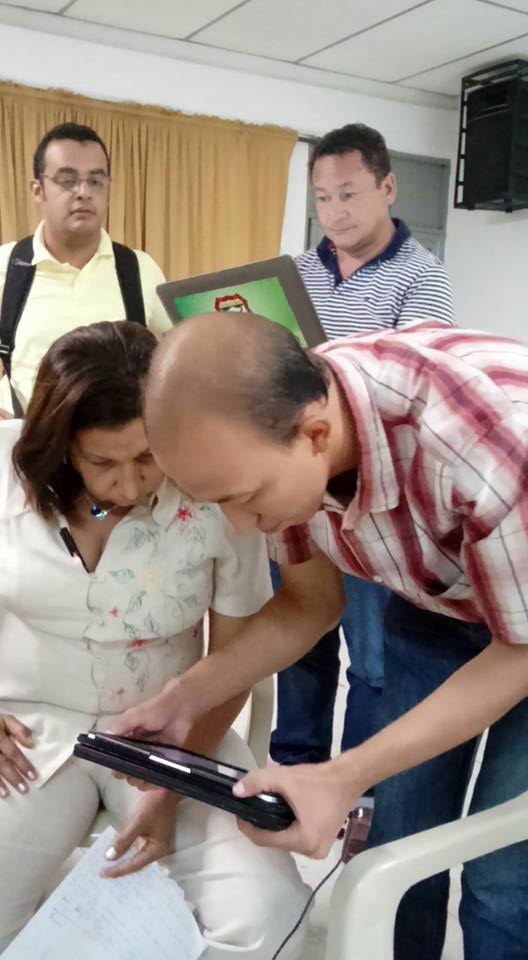 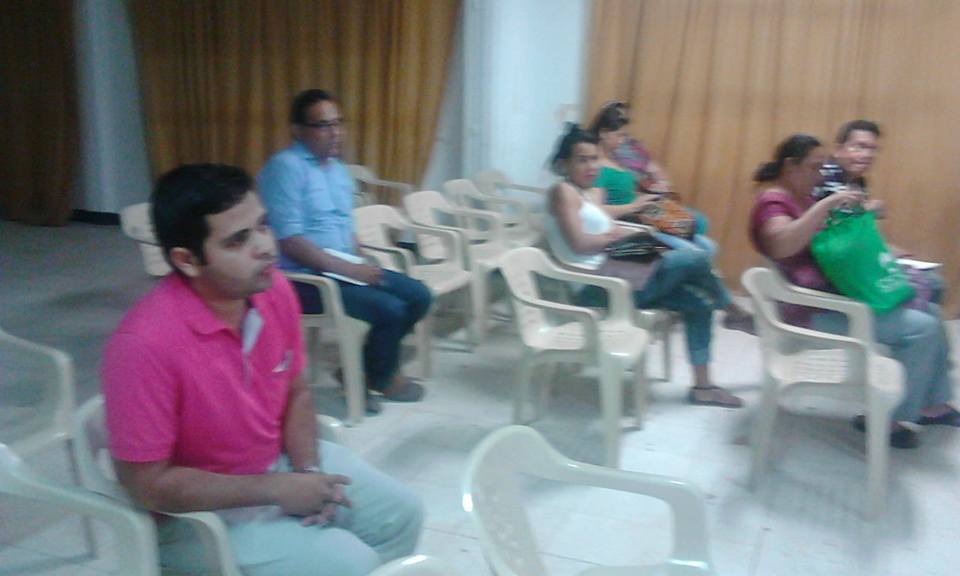 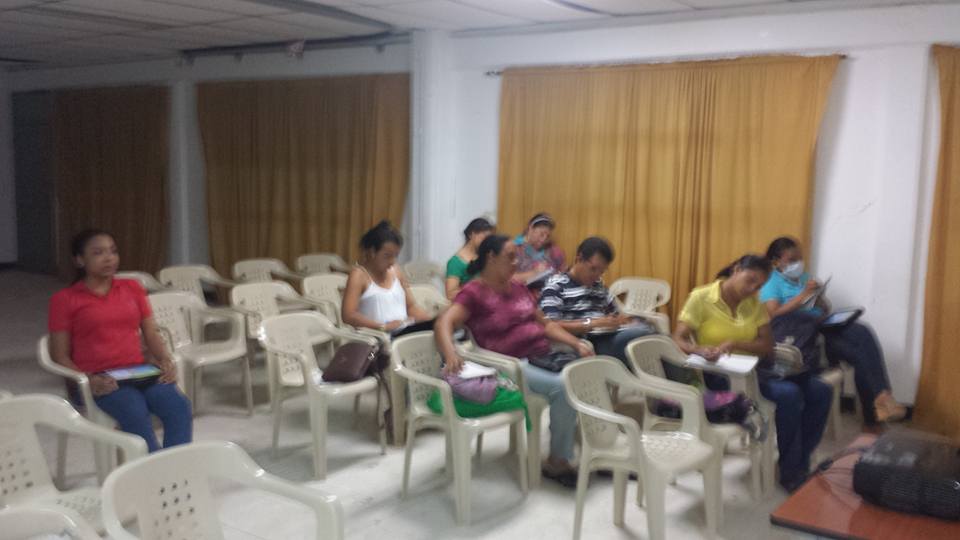 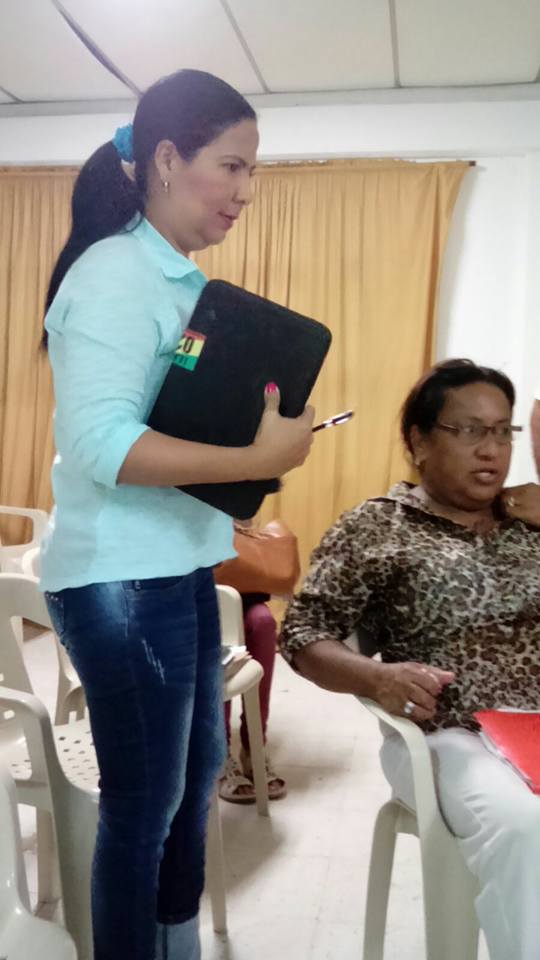 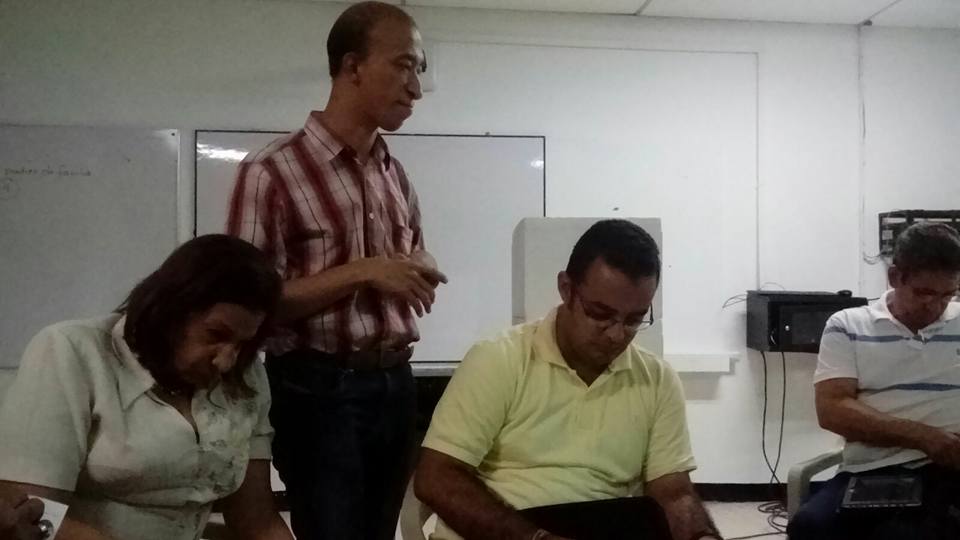 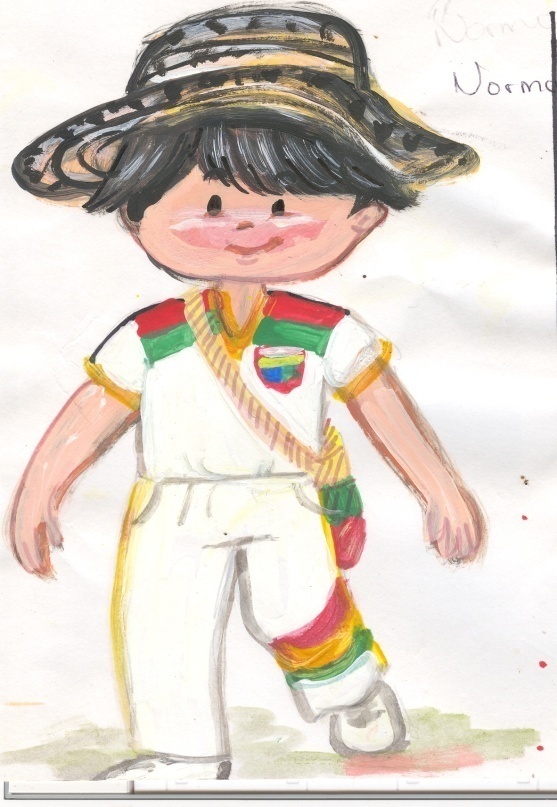 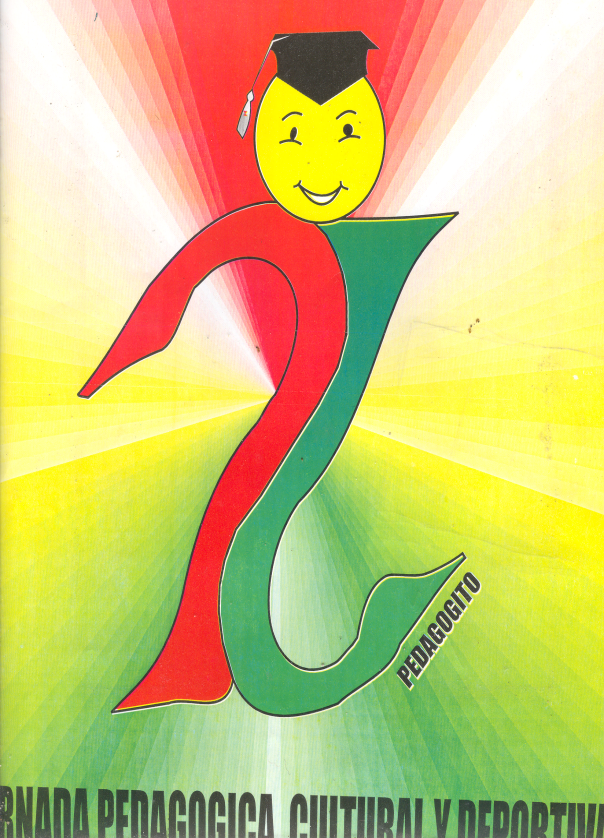 RENDICIÓN DE CUENTAS PRIMER SEMESTRE AÑO ESCOLAR 2015 (DE ENERO A JUNIO DE 2015)
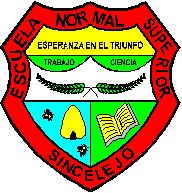 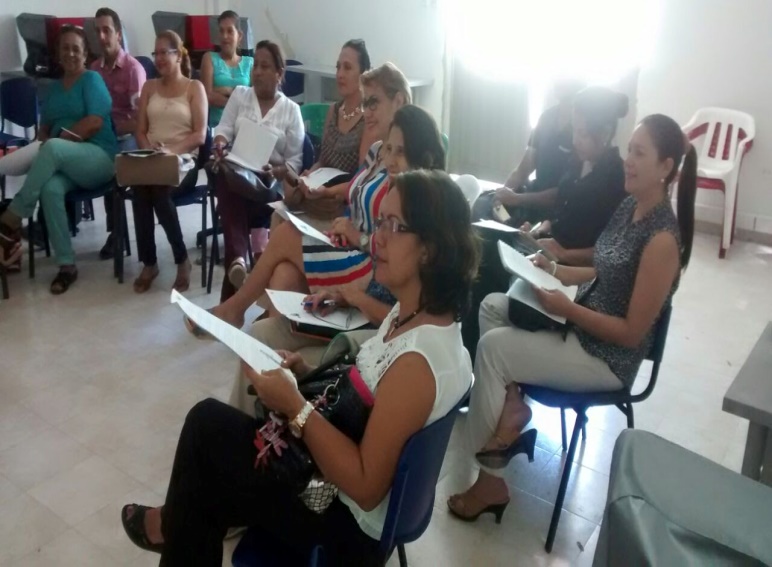 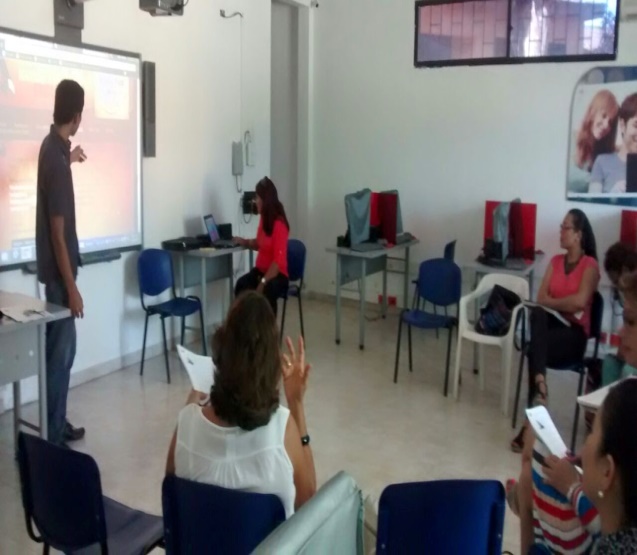 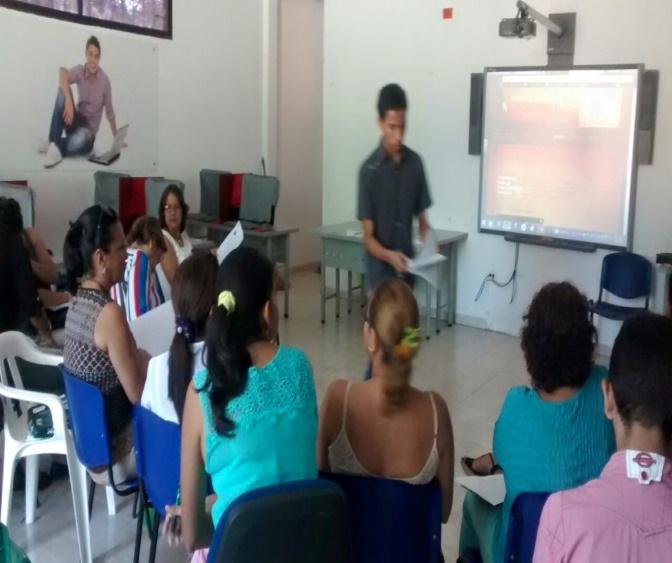 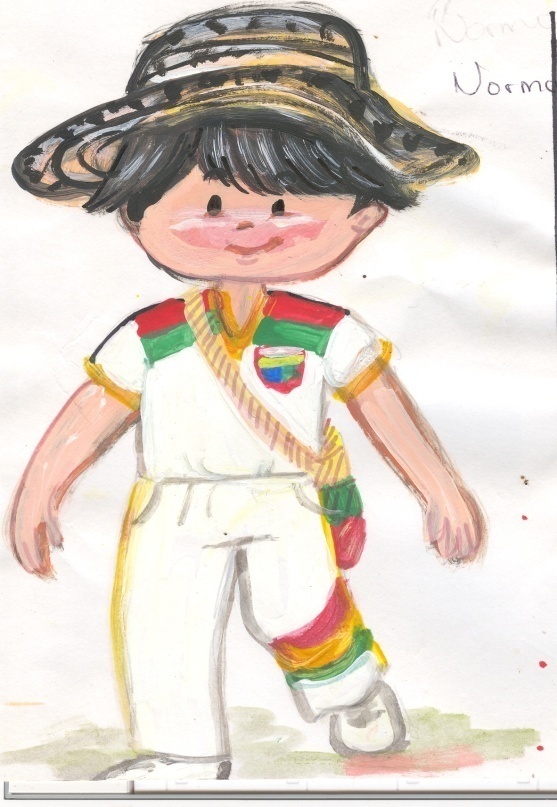 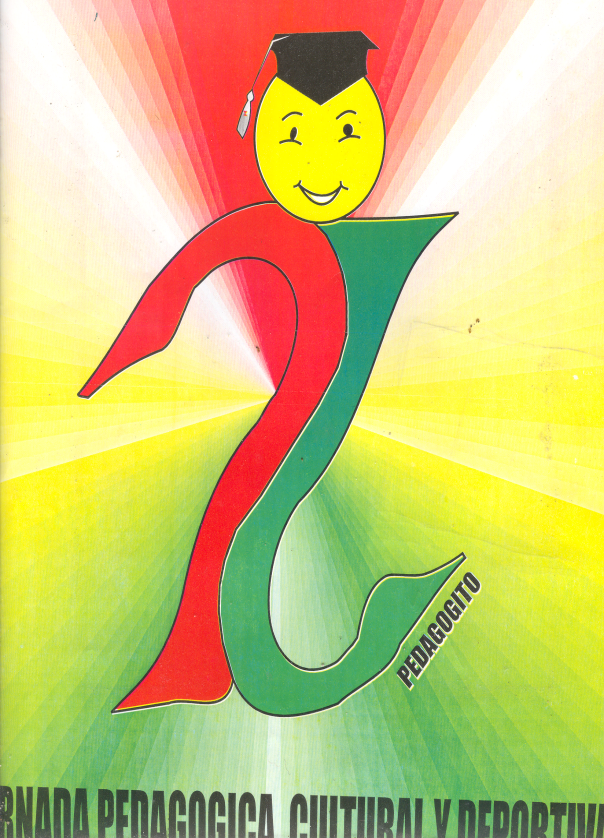 RENDICIÓN DE CUENTAS PRIMER SEMESTRE AÑO ESCOLAR 2015 (DE ENERO A JUNIO DE 2015)
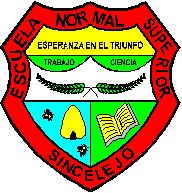 CUALIFICACIÓN A DOCENTES TITULARES Y MAESTROS EN FORMACIÓN 2015
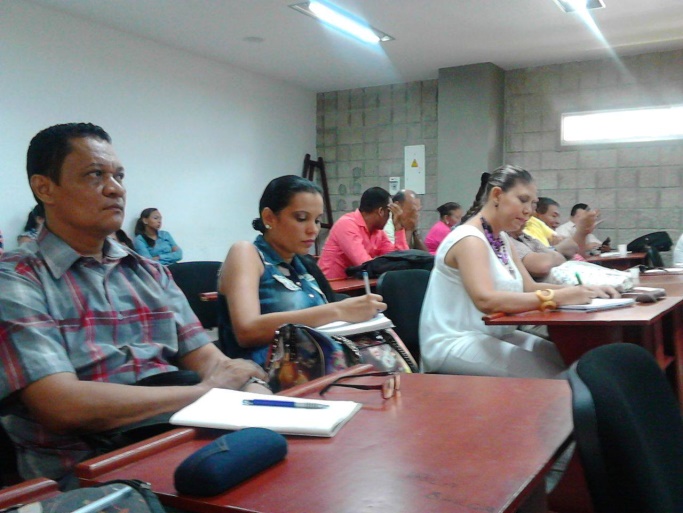 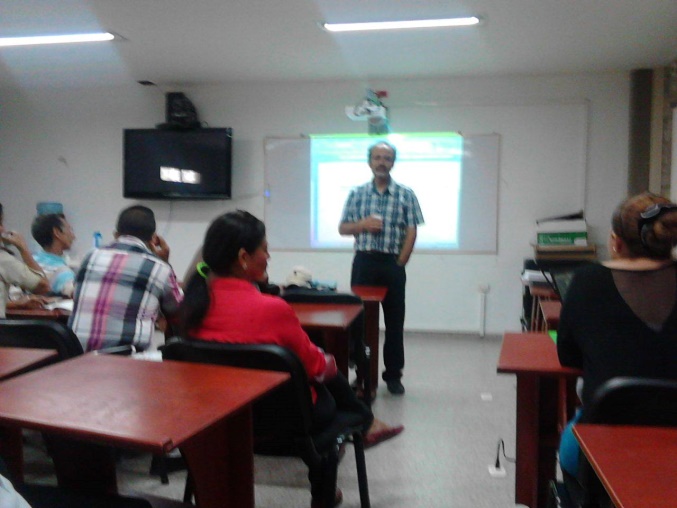 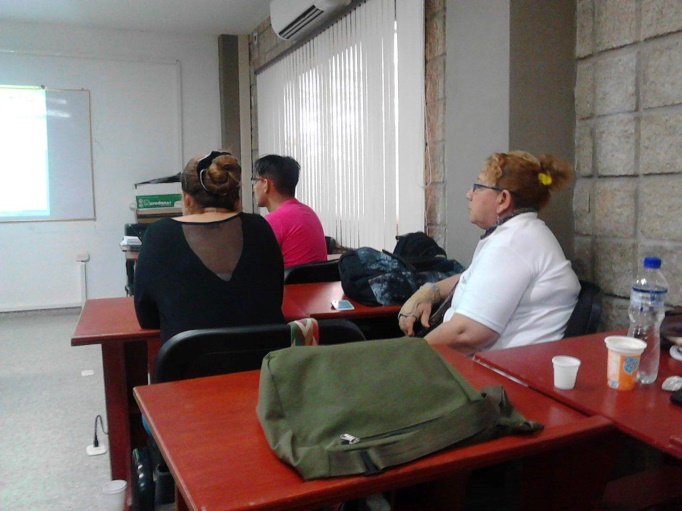 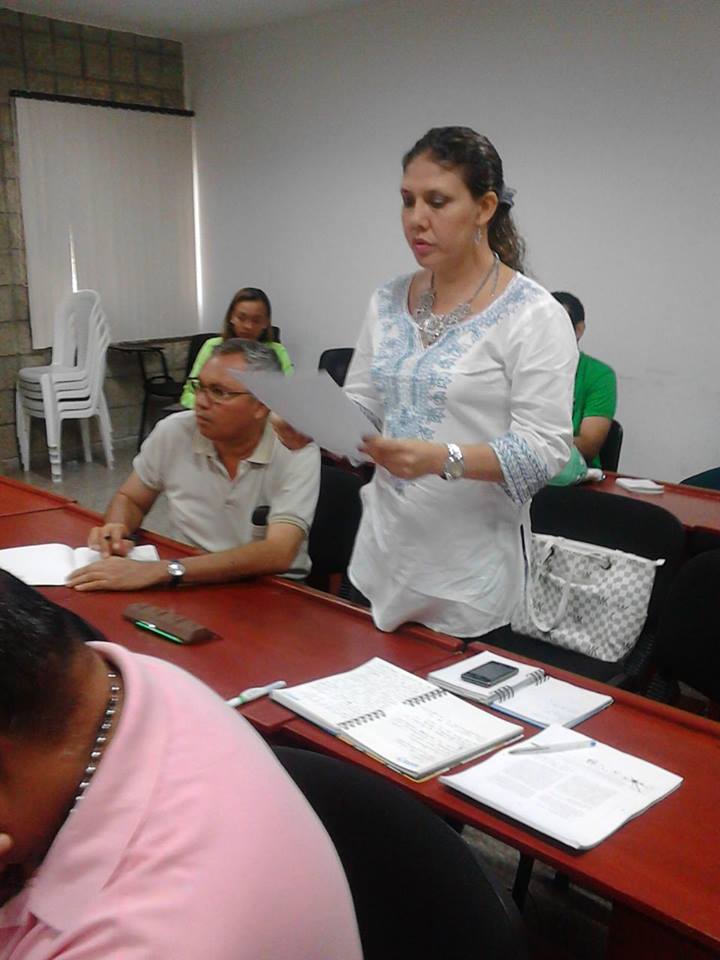 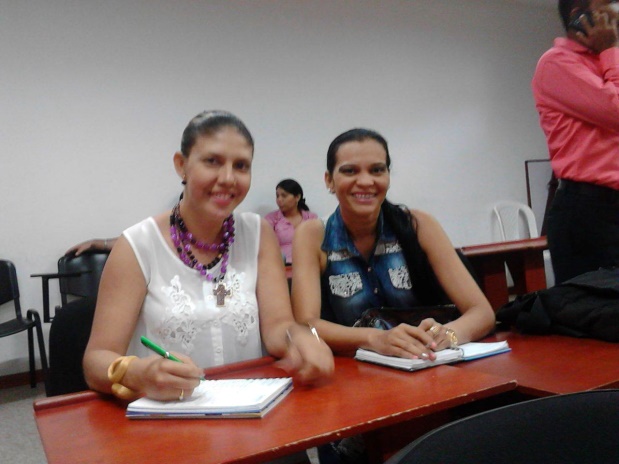 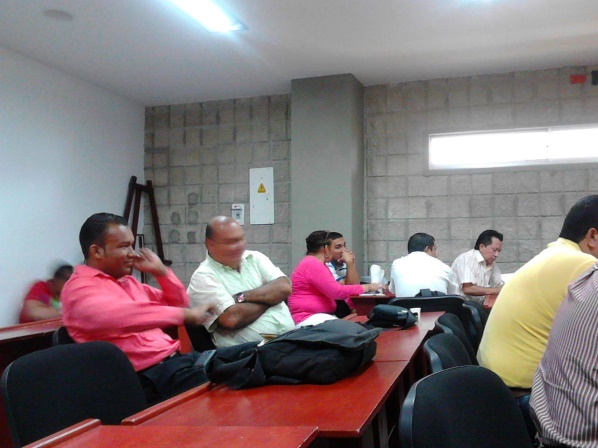 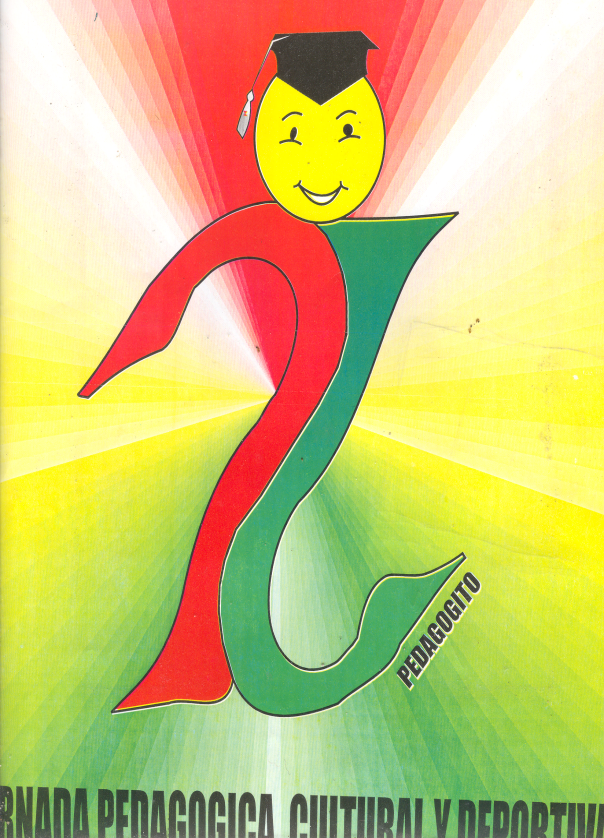 RENDICIÓN DE CUENTAS PRIMER SEMESTRE AÑO ESCOLAR 2015 (DE ENERO A JUNIO DE 2015)
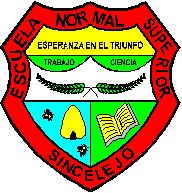 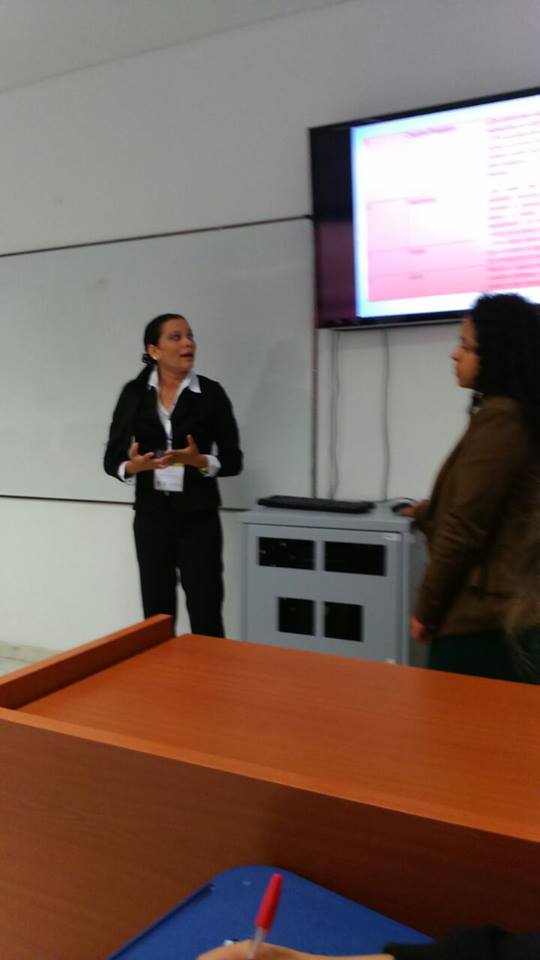 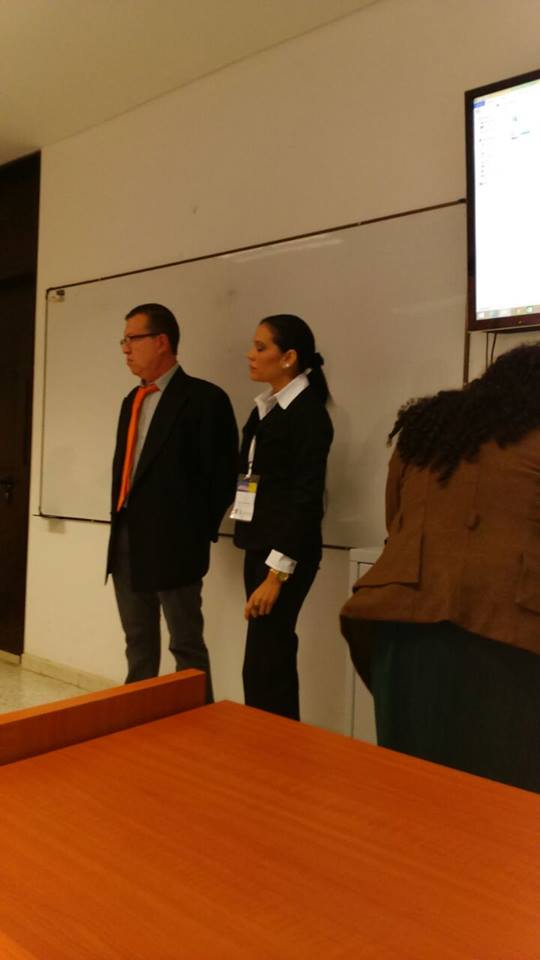 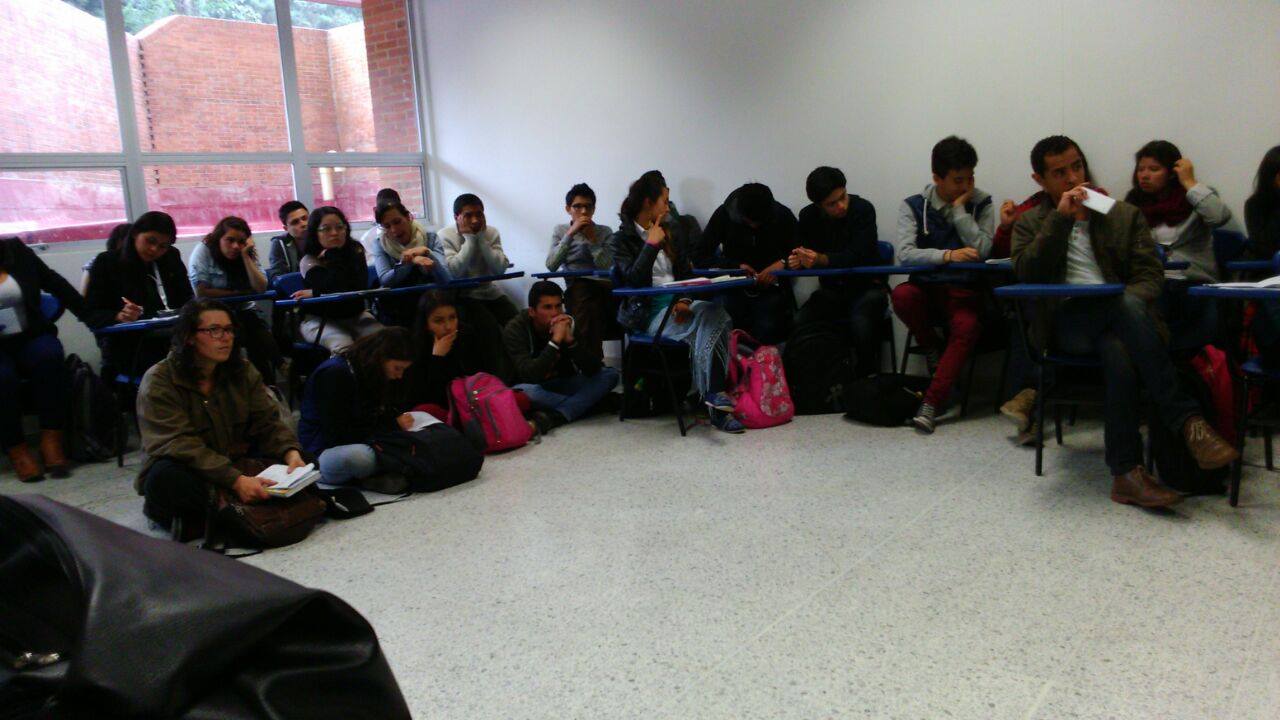 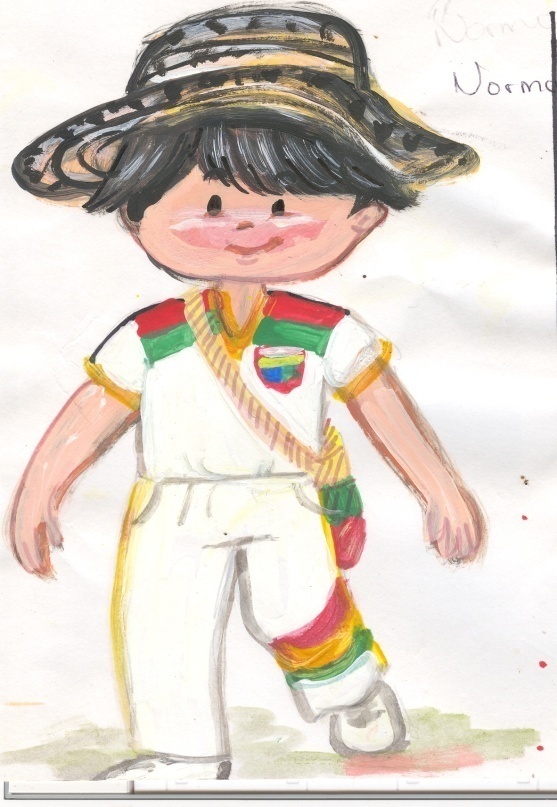 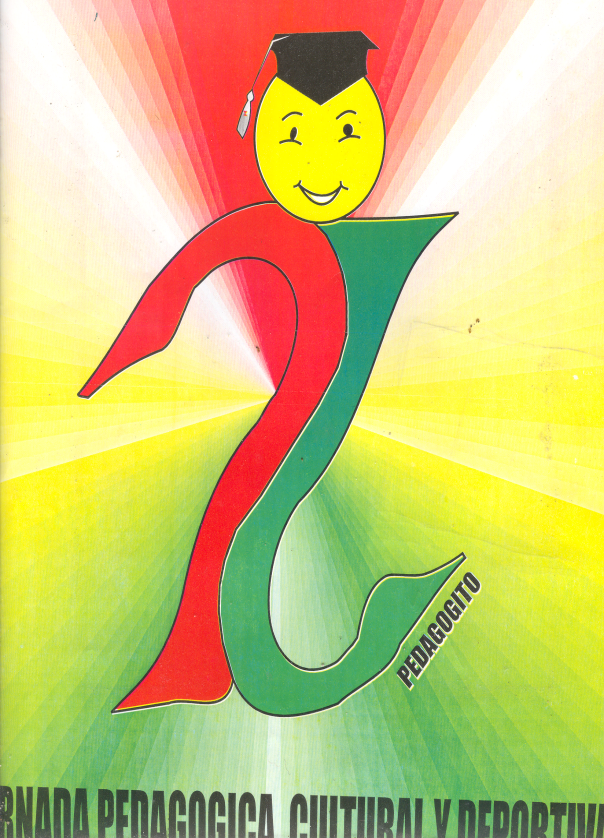 RENDICIÓN DE CUENTAS PRIMER SEMESTRE AÑO ESCOLAR 2015 (DE ENERO A JUNIO DE 2015)
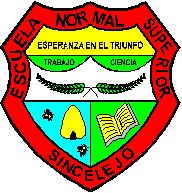 AREA DE TESTIÓN ADMINISTRATIVA Y FINANCIERA
PROCESO: TALENTO HUMANO
EVALUACIÓN A LOS DOCENTES 1278

AUTOEVALUACIÓN INSTITUCIONAL

ESTÍMULOS

APOYO A LA INVESTIGACIÓN: DIPLOMADOS, ASISTENCIA A EVENTOS, PARTICIPACIÓN EN PROYECTOS.

BIENESTAR AL TALENTO HUMANO
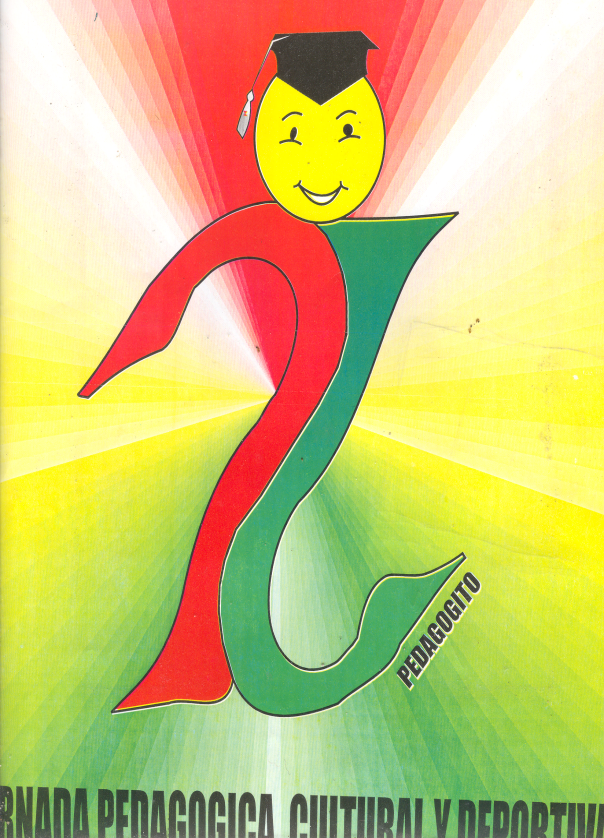 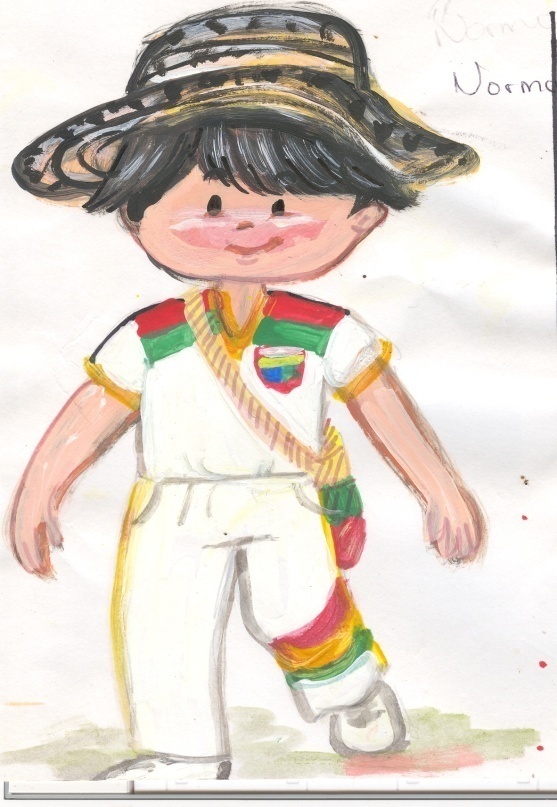 RENDICIÓN DE CUENTAS PRIMER SEMESTRE AÑO ESCOLAR 2015 (DE ENERO A JUNIO DE 2015)
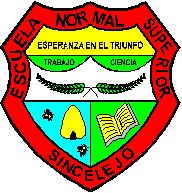 INICIACION DE DIPLOMADOS: FORTALECIMIENTO A LOS PROCESOS INVESTIGATIVOS EN LOS MAESTROS ENFORMACIÓN Y MAESTROS TITULARES – 2015

FILOSOFÍA PARA NIÑOS E INVESTIGACIÓN CUALITIVA DE CORTE PEDAGÓGICA (AULA)
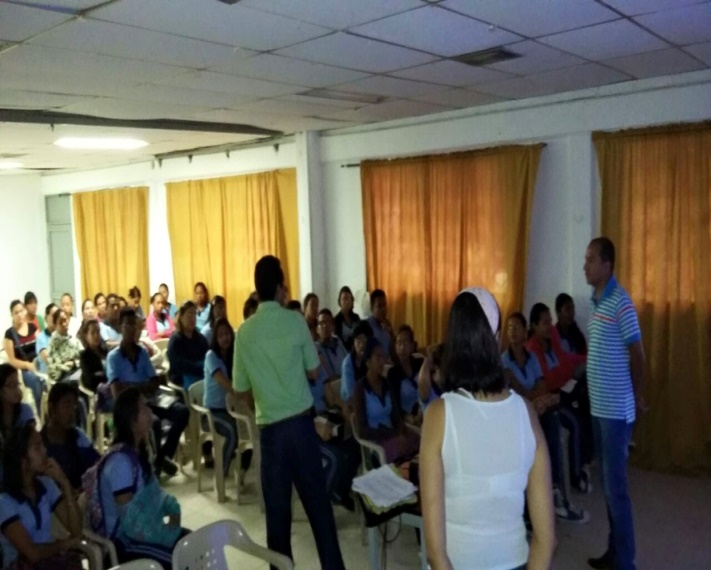 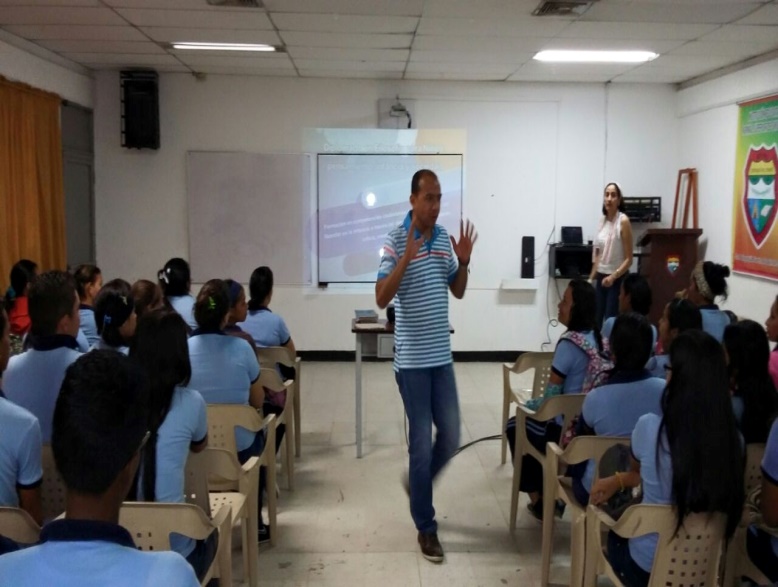 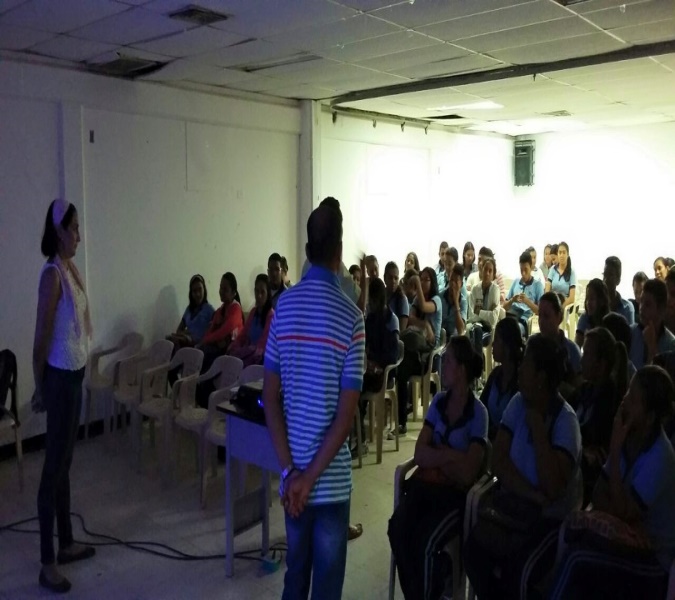 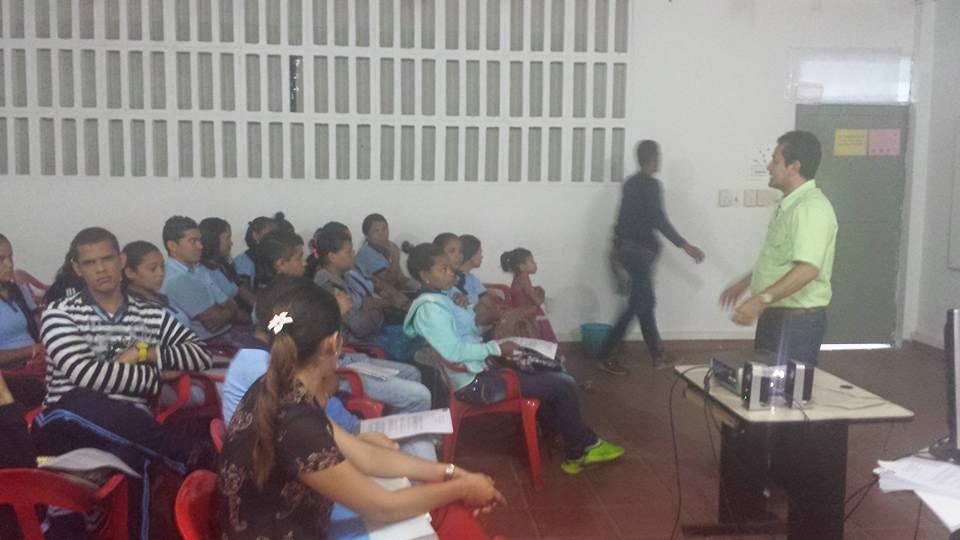 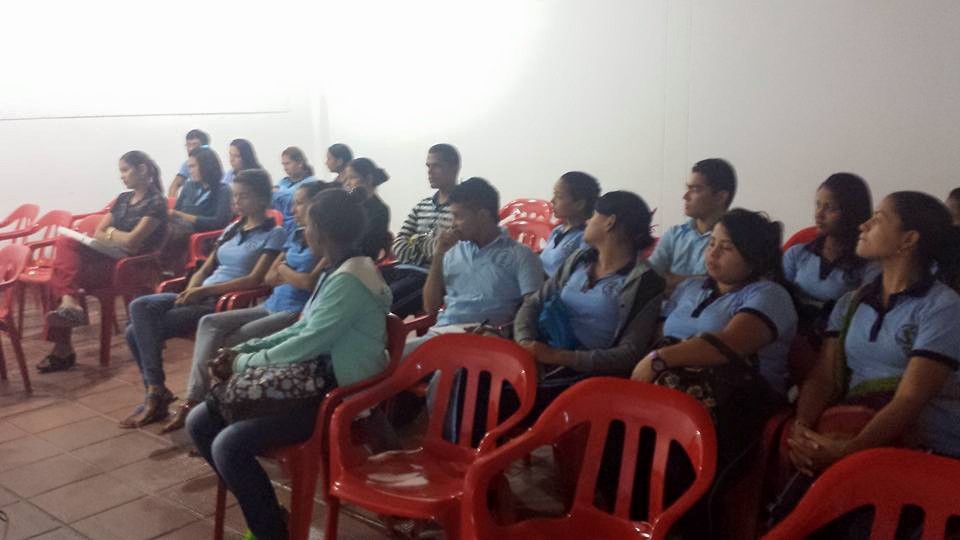 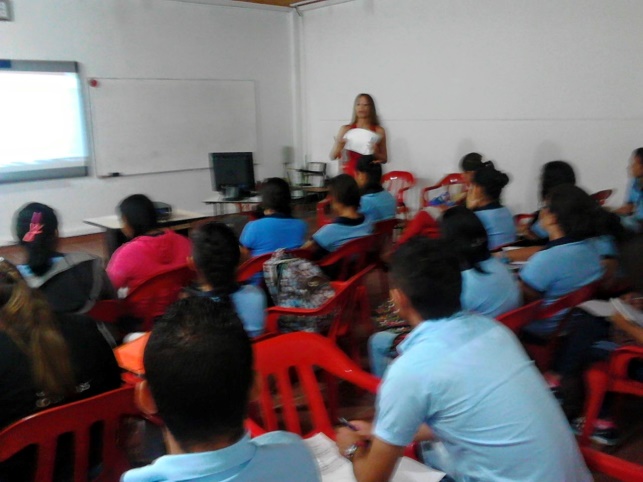 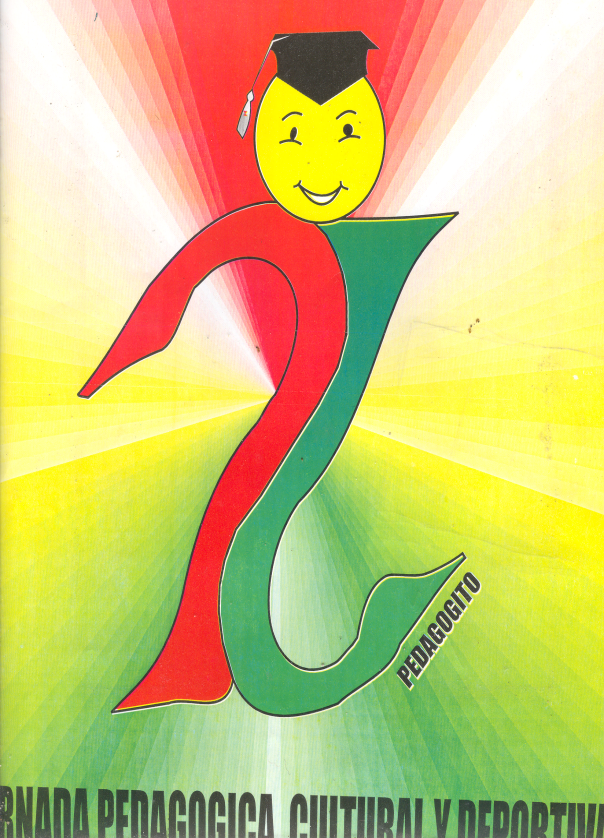 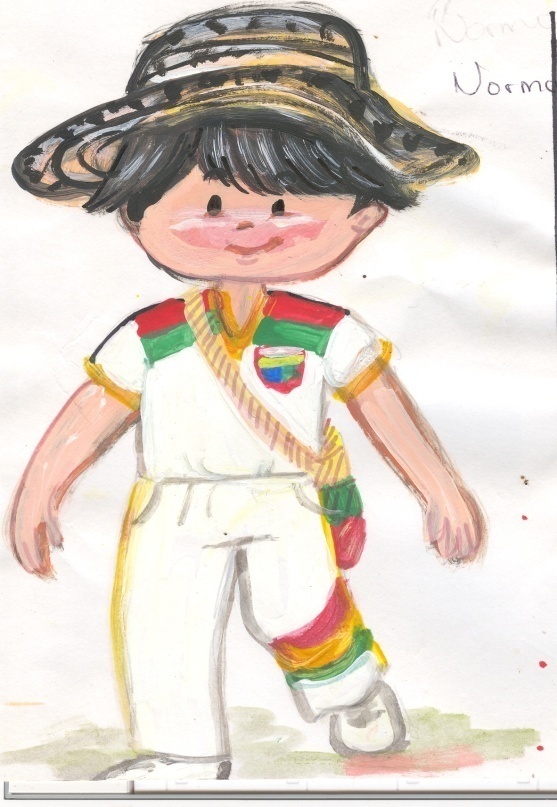 RENDICIÓN DE CUENTAS PRIMER SEMESTRE AÑO ESCOLAR 2015 (DE ENERO A JUNIO DE 2015)
SUSTENTACIÓN DE PROYECTOS ESTUDIANTES V SEMESTRE - 2015
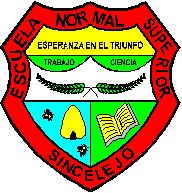 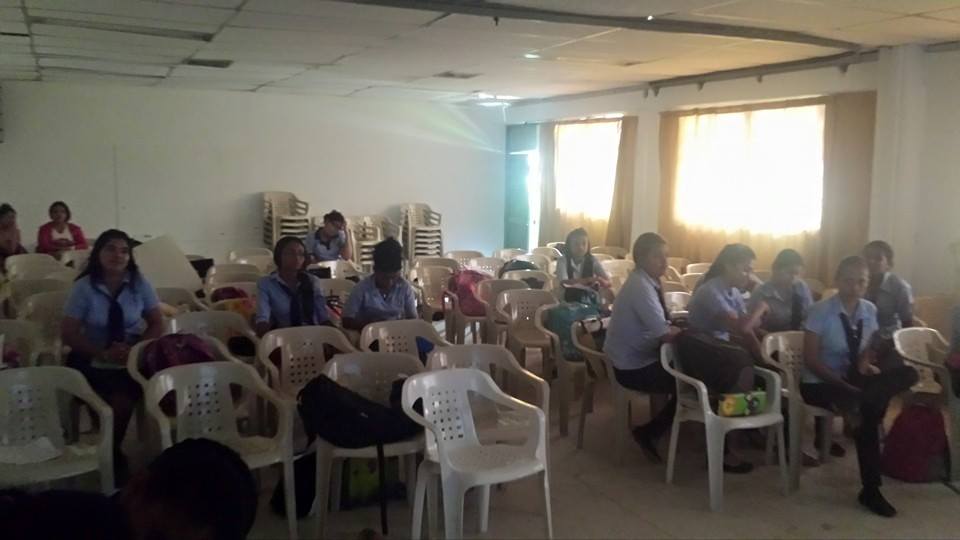 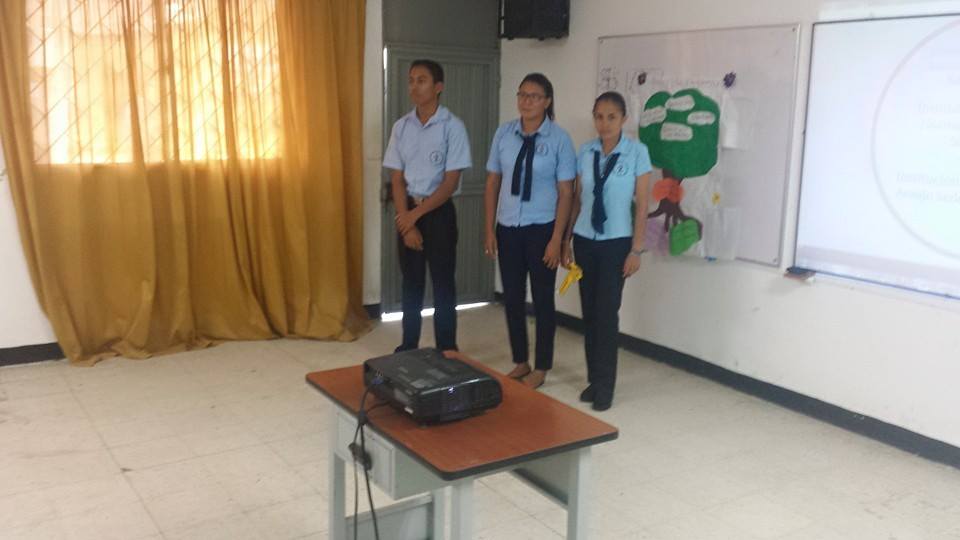 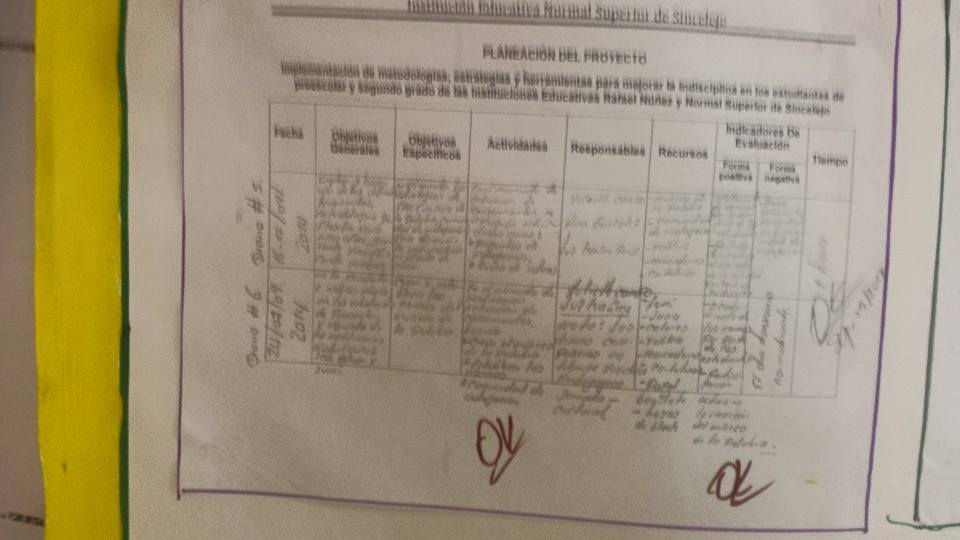 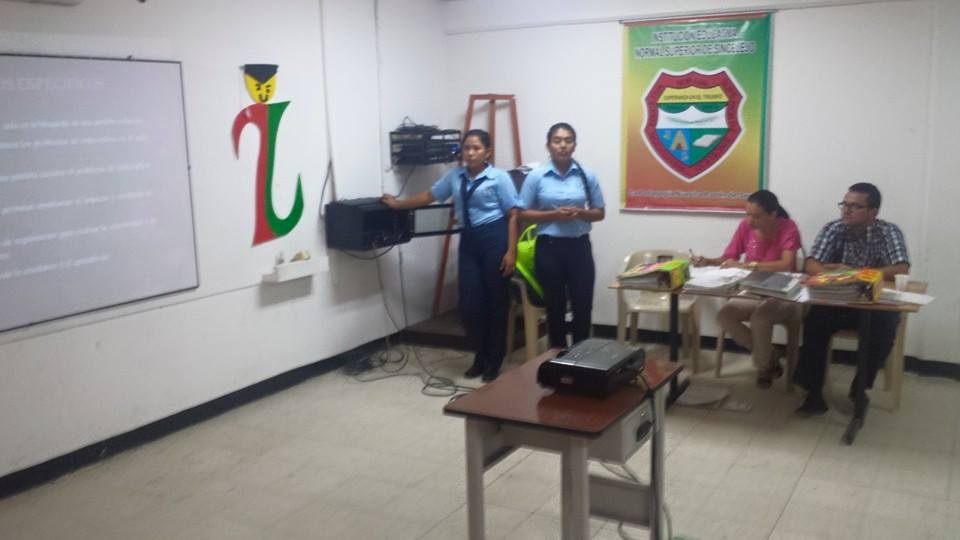 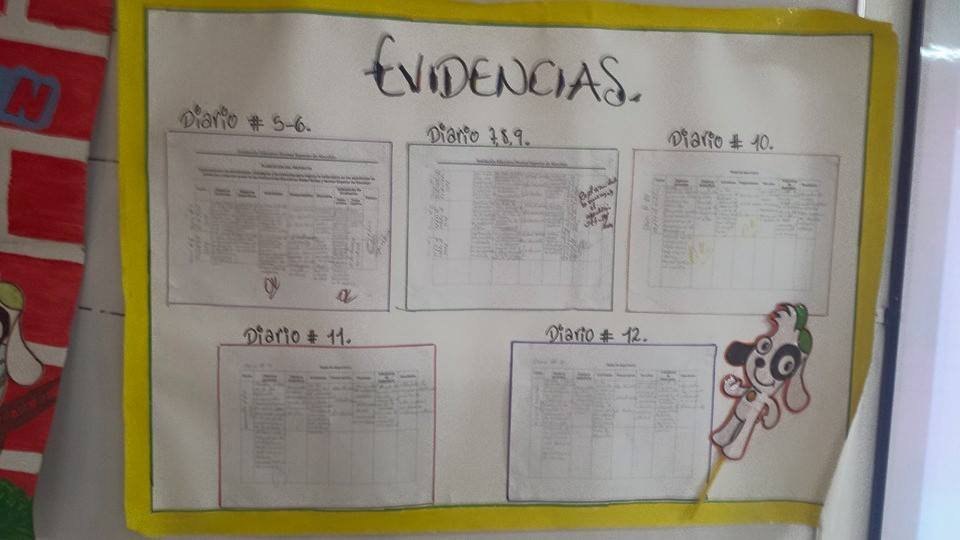 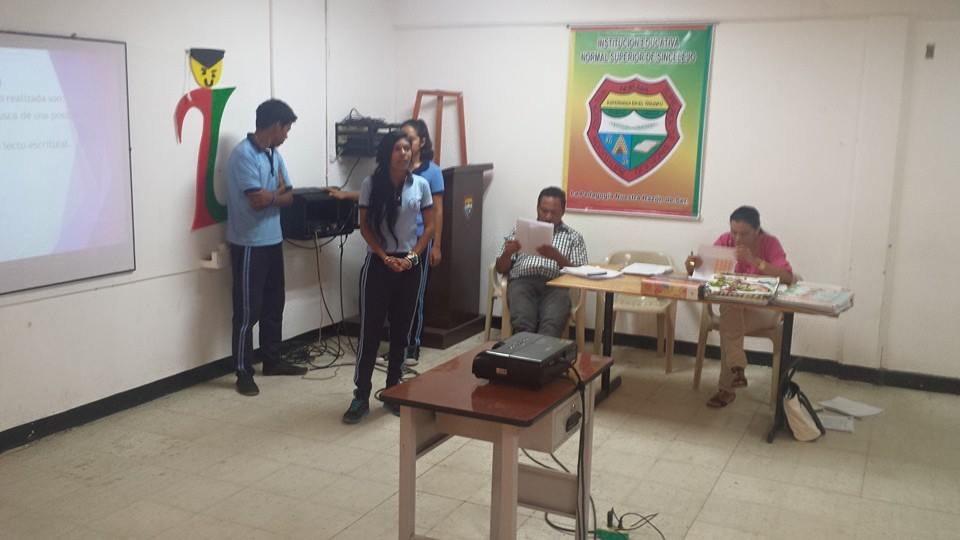 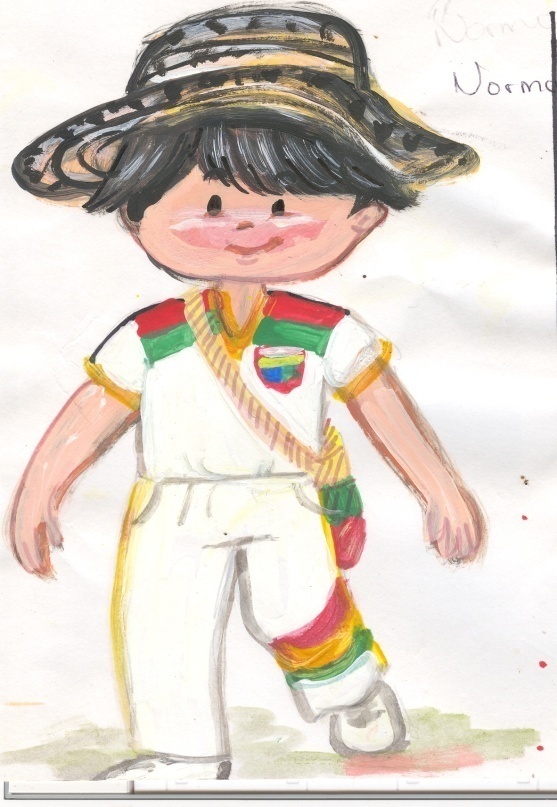 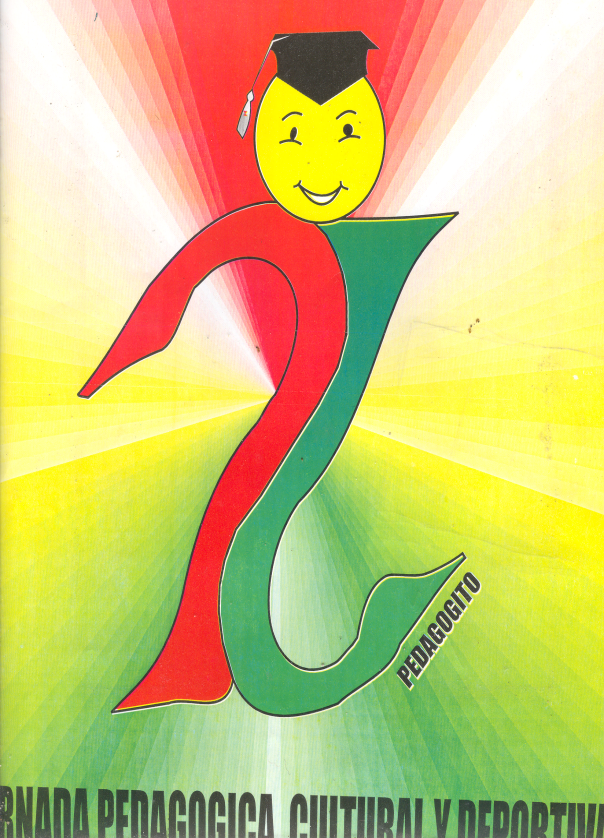 RENDICIÓN DE CUENTAS PRIMER SEMESTRE AÑO ESCOLAR 2015 (DE ENERO A JUNIO DE 2015)
SUSTENTACIÓN DE PROYECTOS ESTUDIANTES V SEMESTRE - 2015
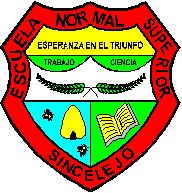 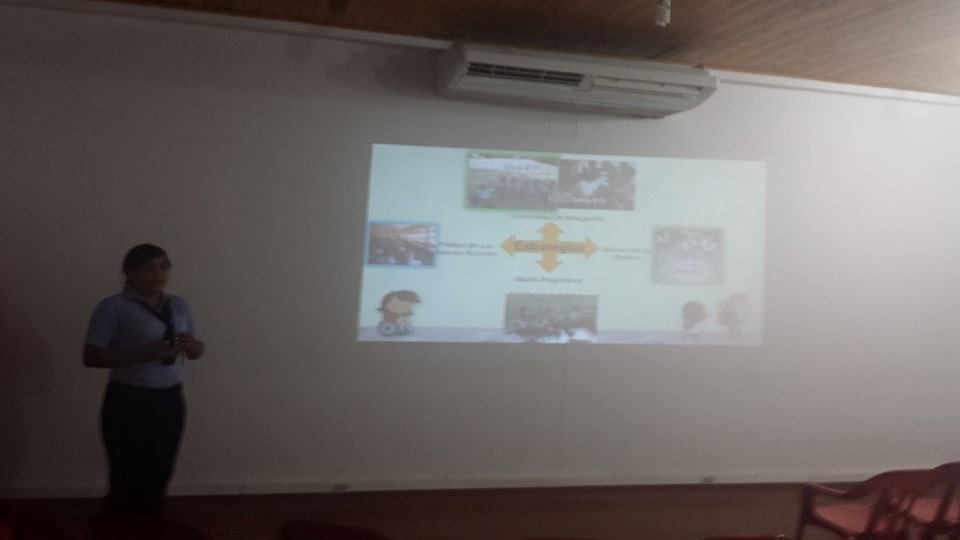 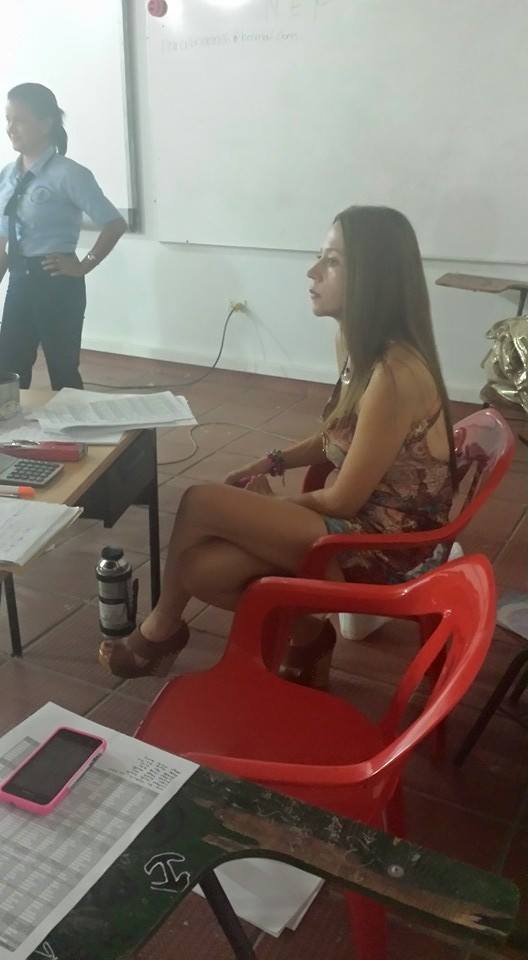 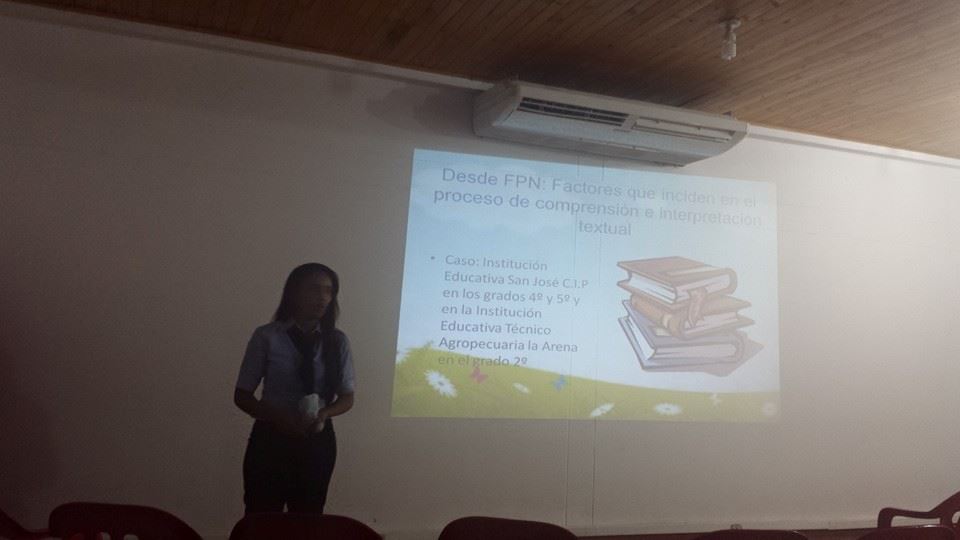 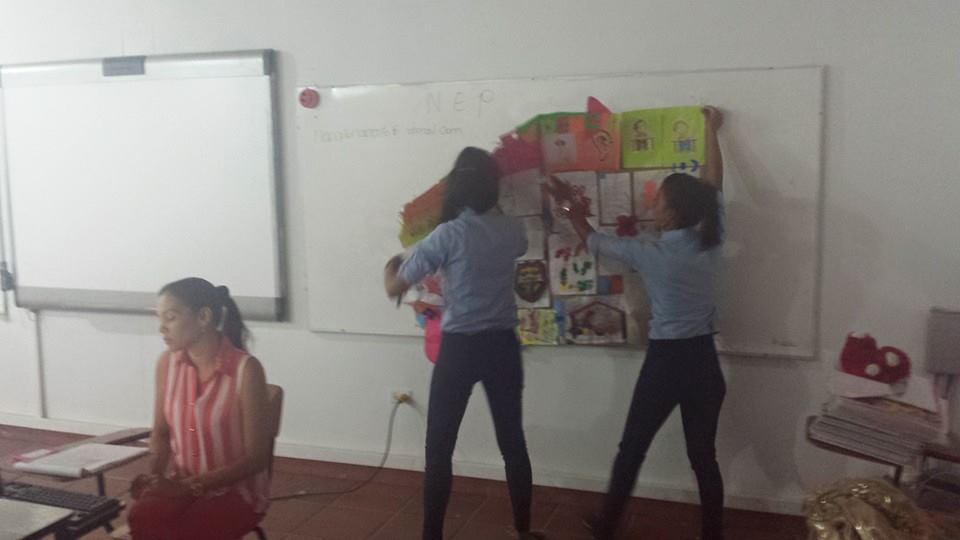 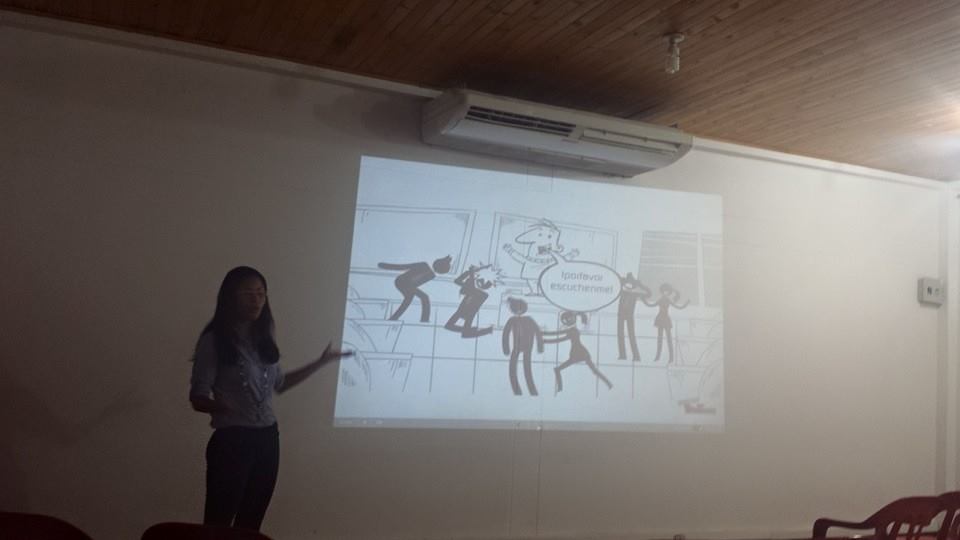 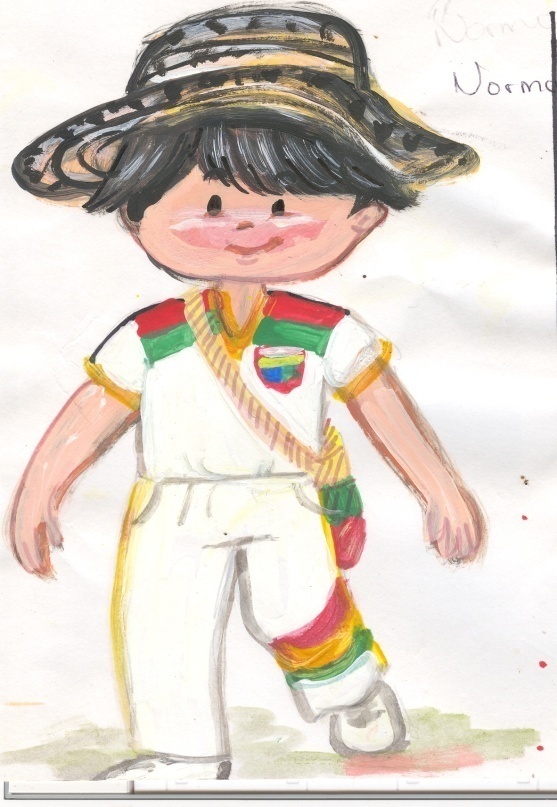 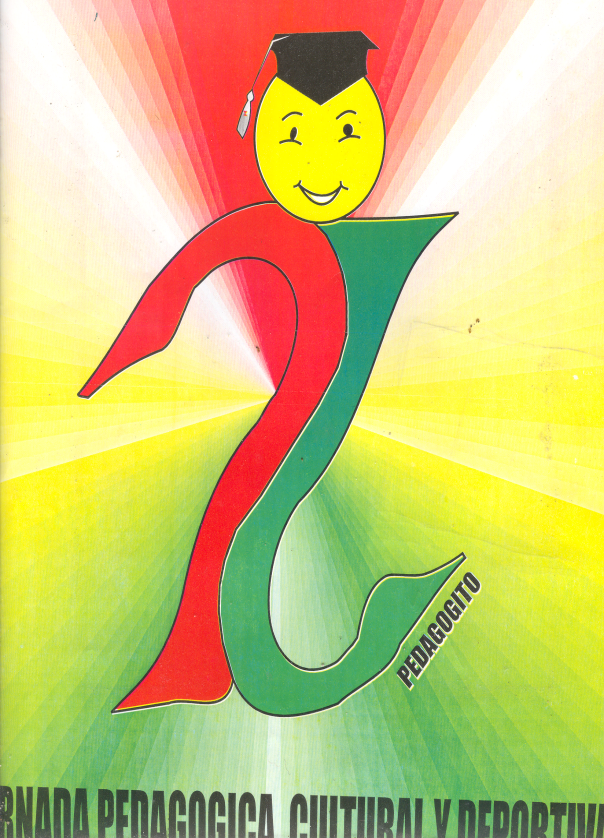 RENDICIÓN DE CUENTAS PRIMER SEMESTRE AÑO ESCOLAR 2015 (DE ENERO A JUNIO DE 2015)
SUSTENTACIÓN DE PROYECTOS ESTUDIANTES V SEMESTRE - 2015
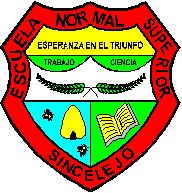 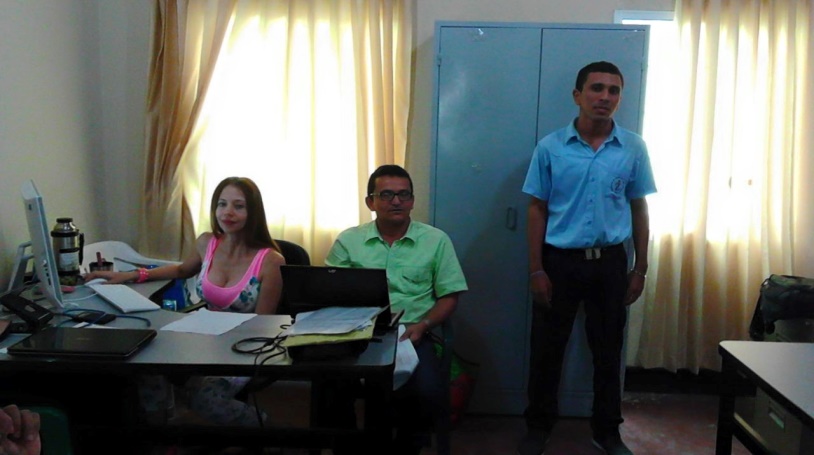 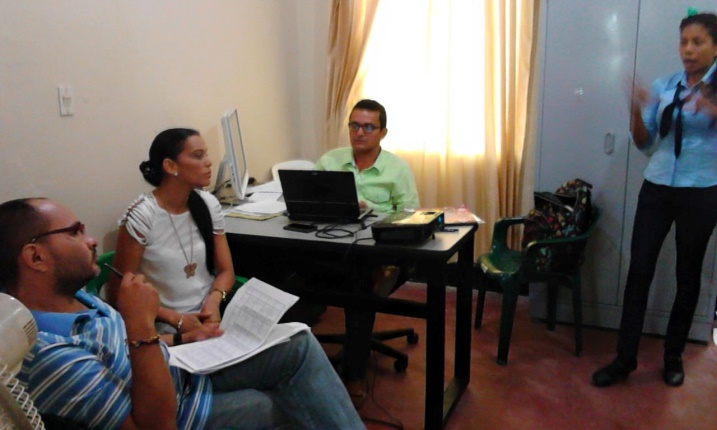 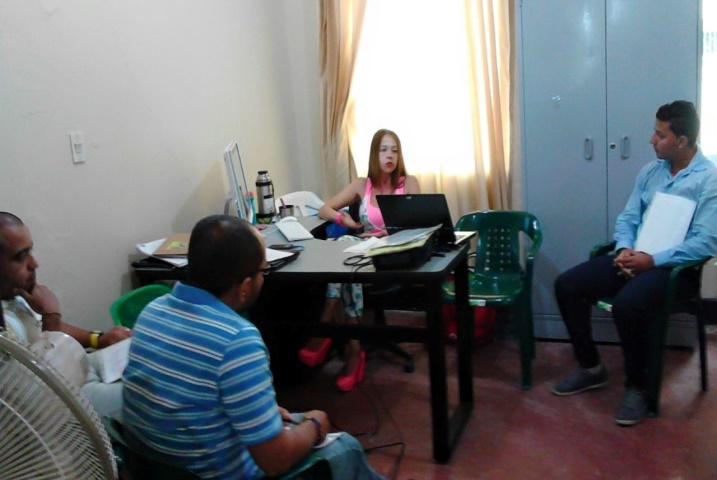 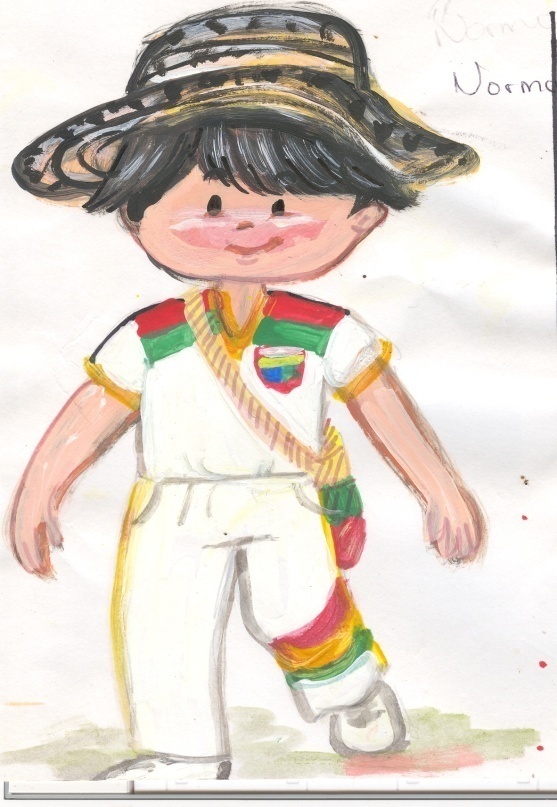 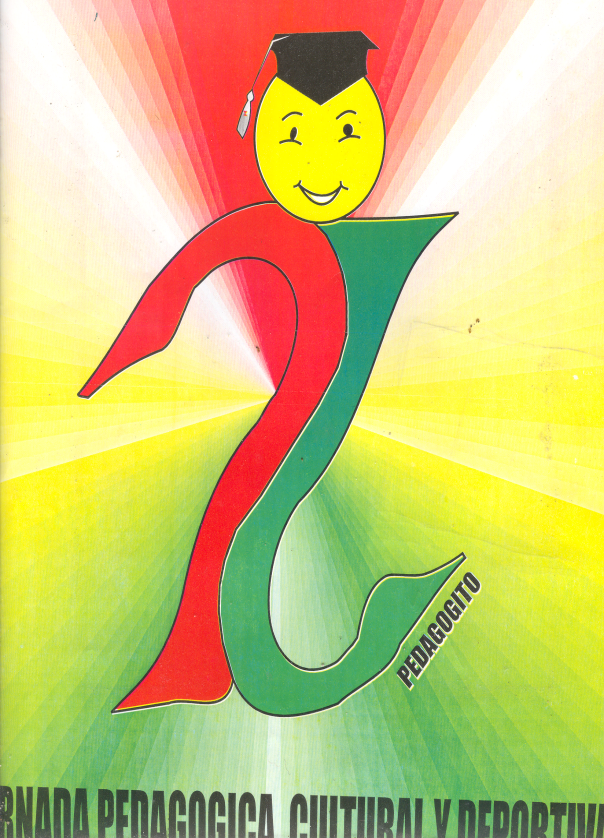 RENDICIÓN DE CUENTAS PRIMER SEMESTRE AÑO ESCOLAR 2015 (DE ENERO A JUNIO DE 2015)
INNOVACIONES Y PROPUESTAS DE INVESTIGACIÓN DE DOCENTES TITULARES 2015
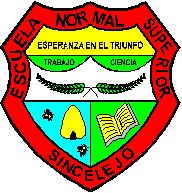 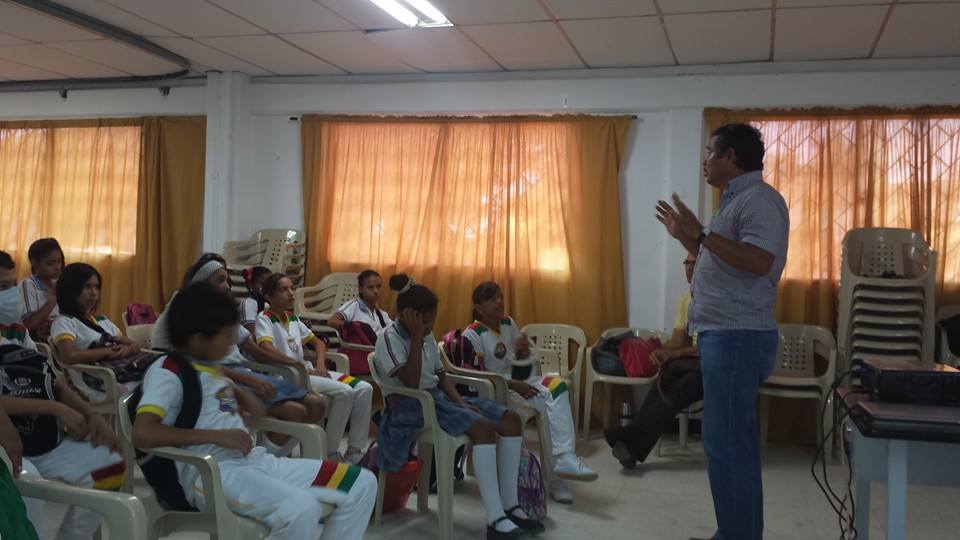 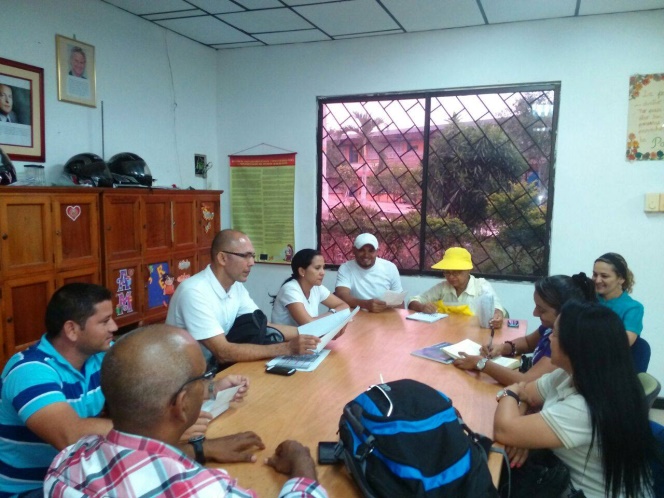 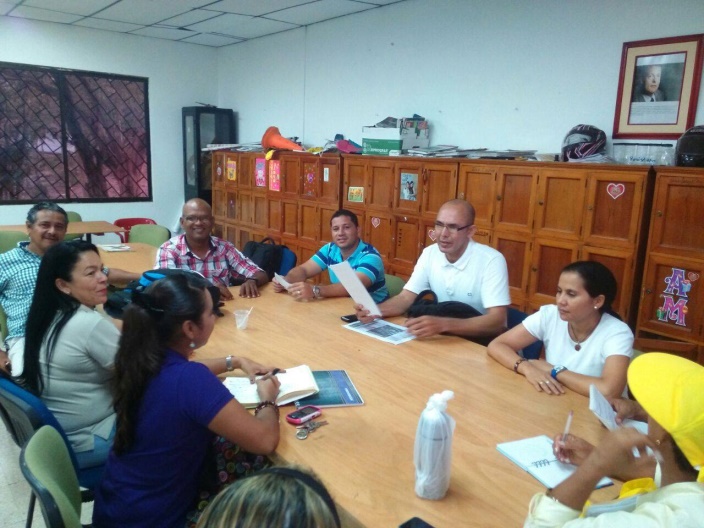 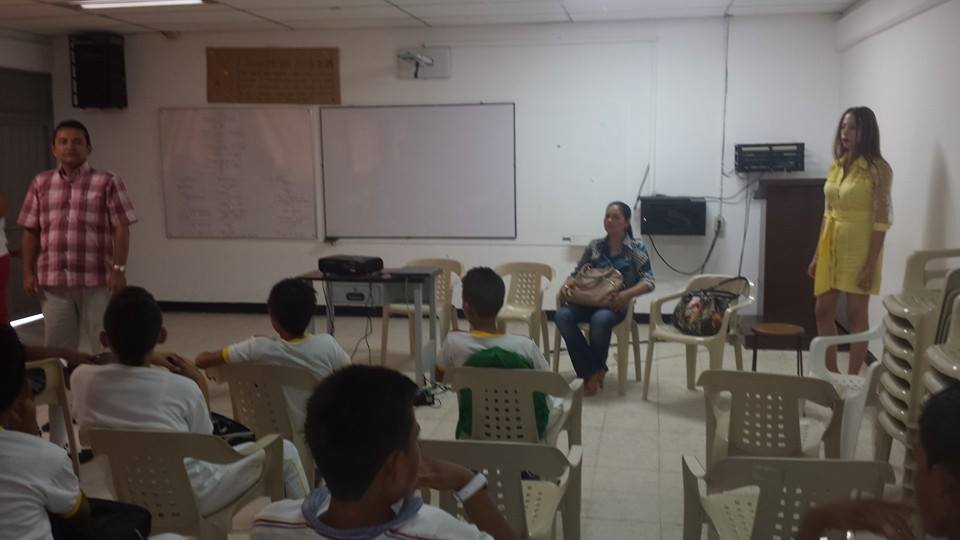 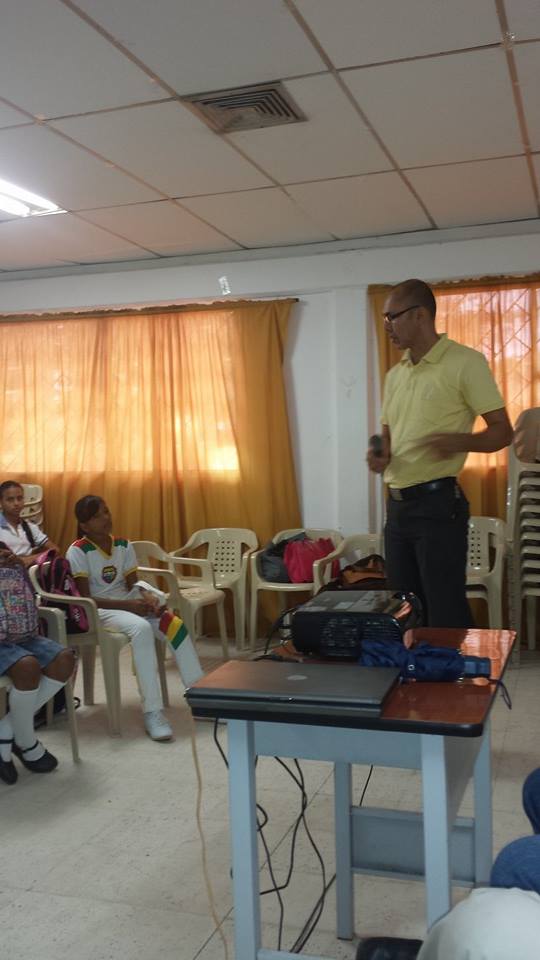 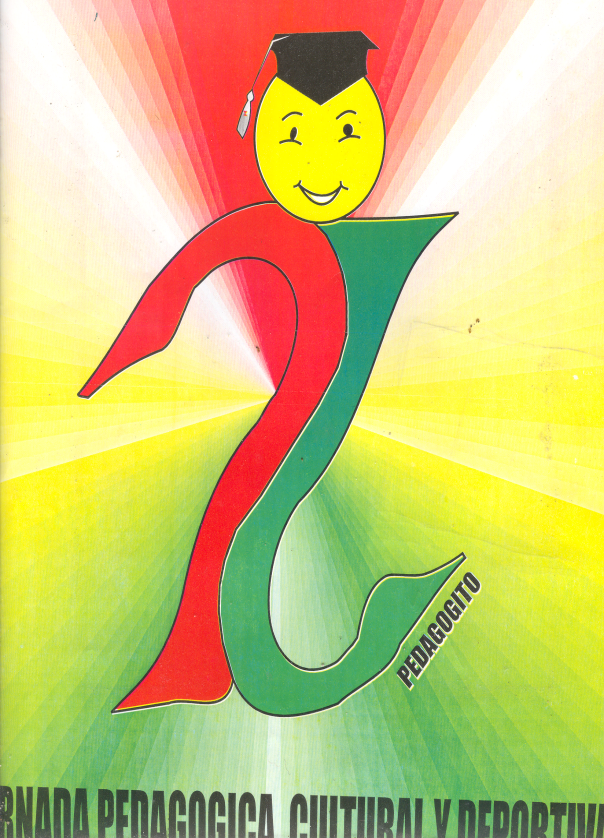 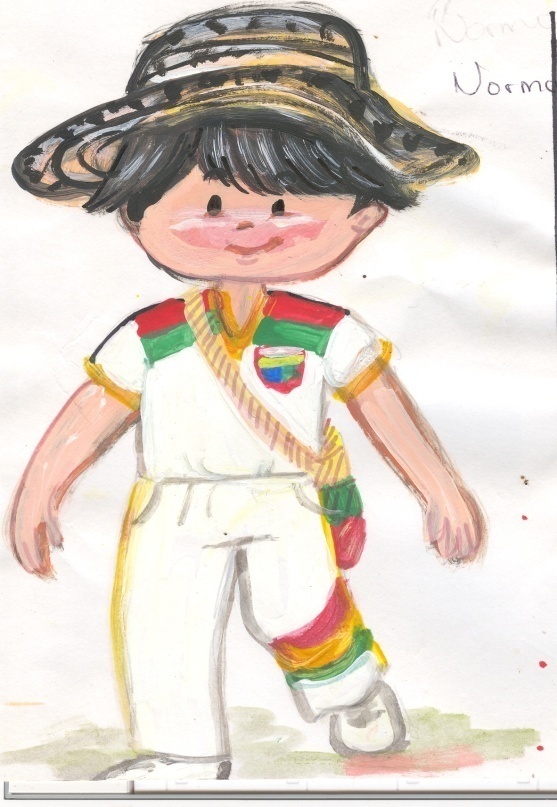 RENDICIÓN DE CUENTAS PRIMER SEMESTRE AÑO ESCOLAR 2015 (DE ENERO A JUNIO DE 2015)
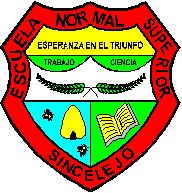 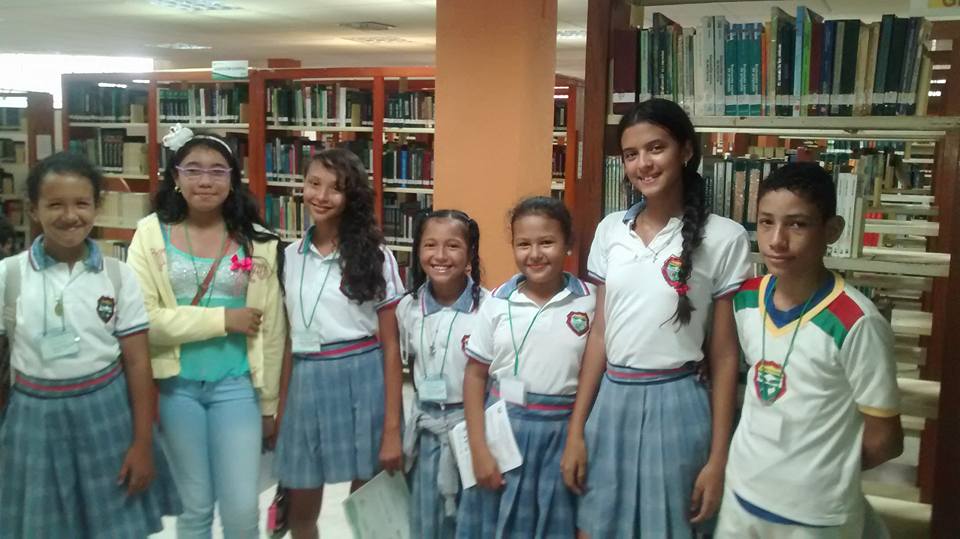 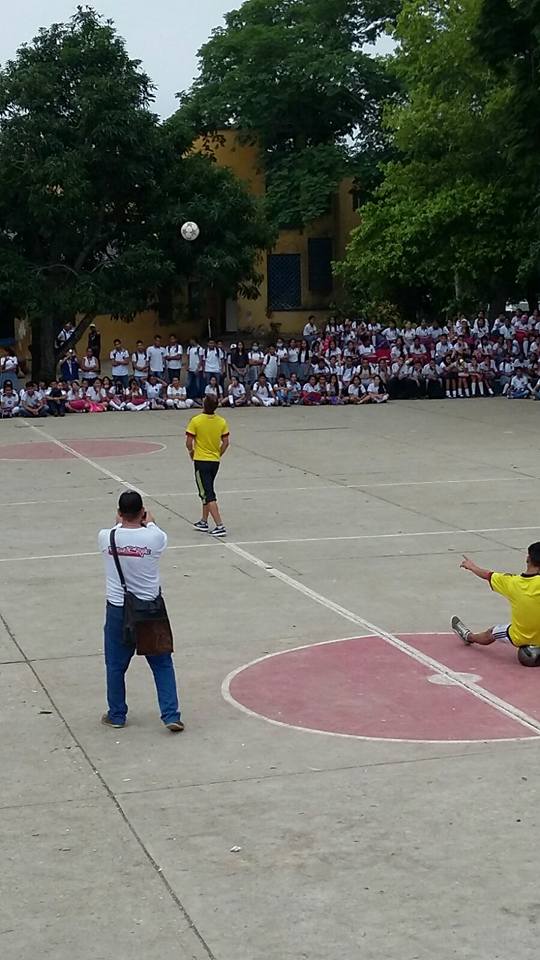 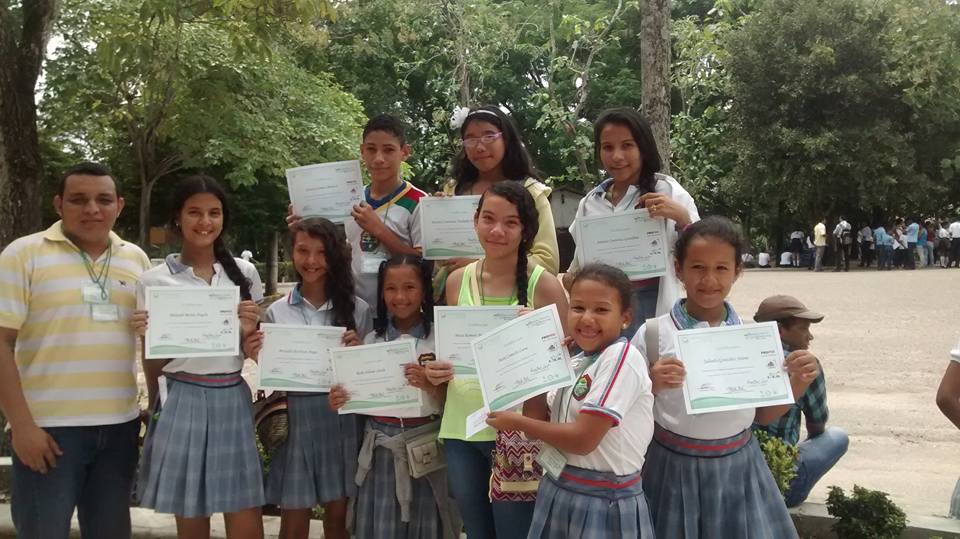 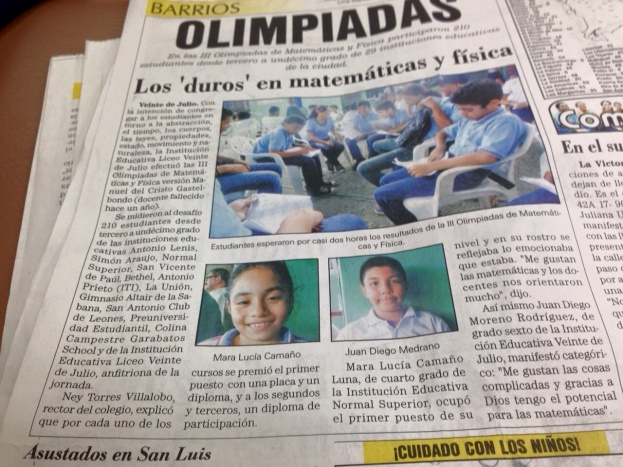 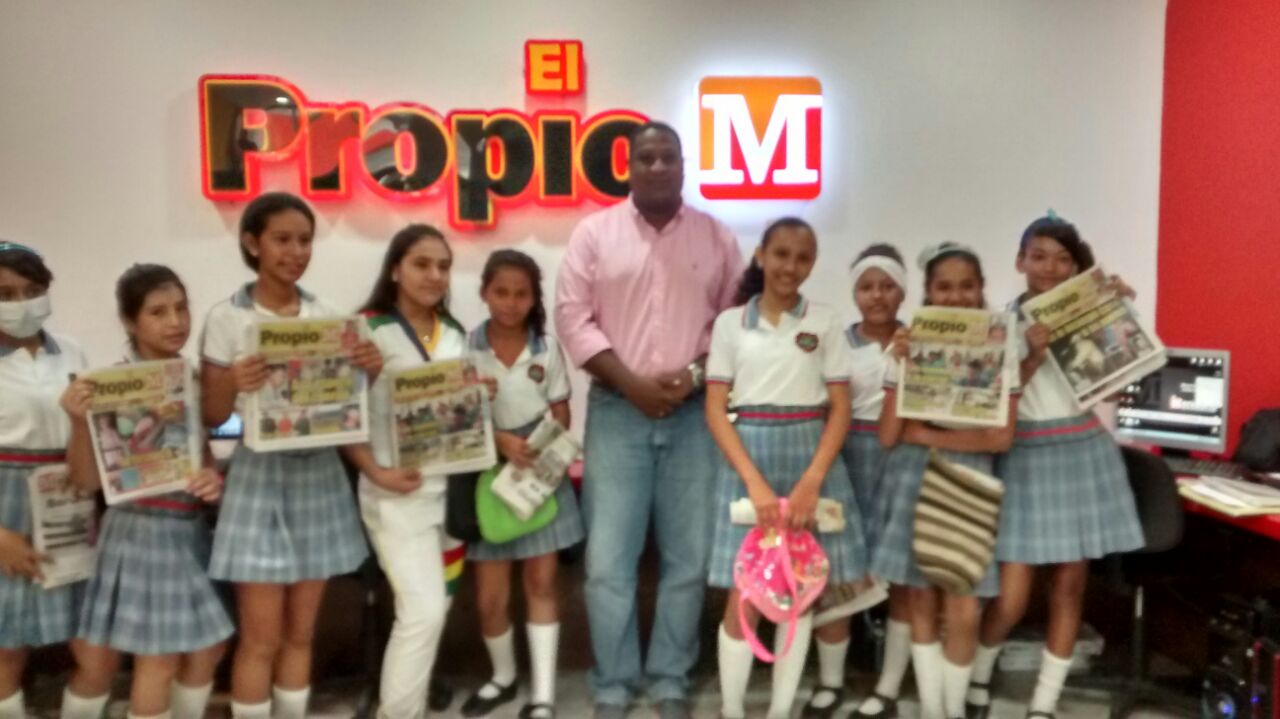 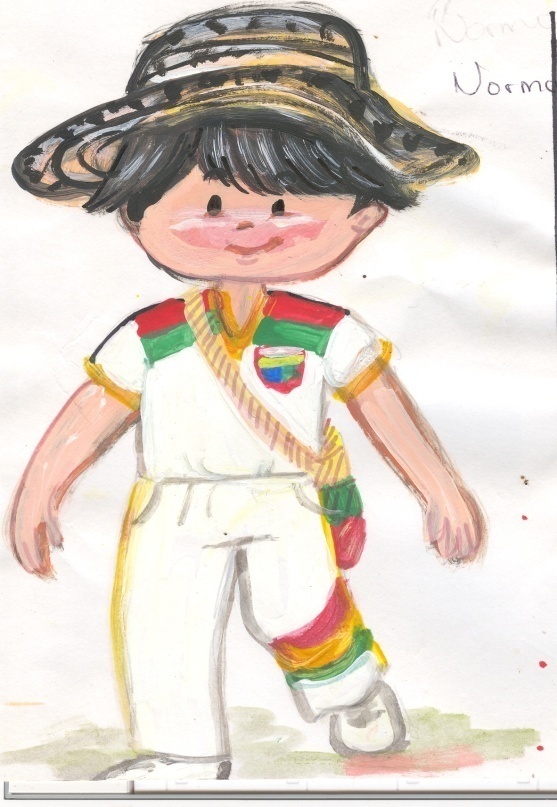 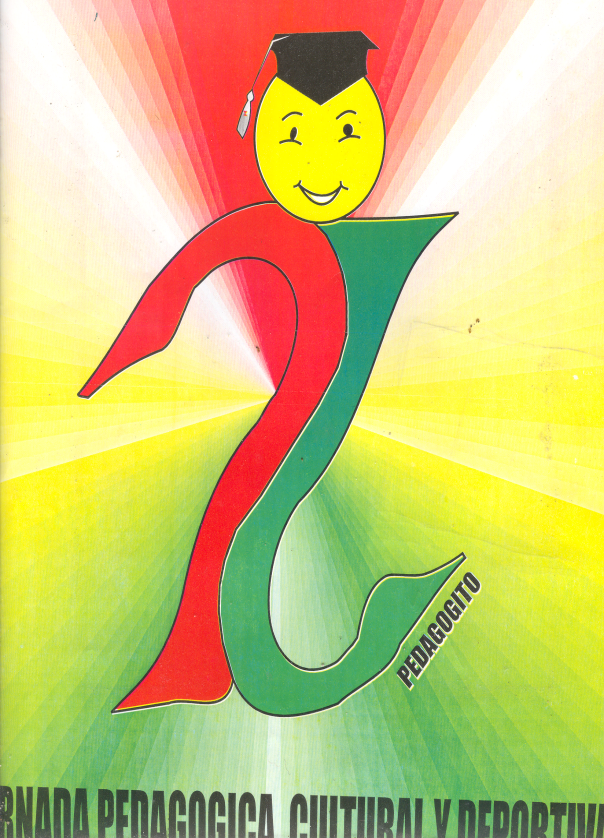 RENDICIÓN DE CUENTAS PRIMER SEMESTRE AÑO ESCOLAR 2015 (DE ENERO A JUNIO DE 2015)
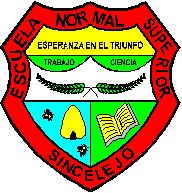 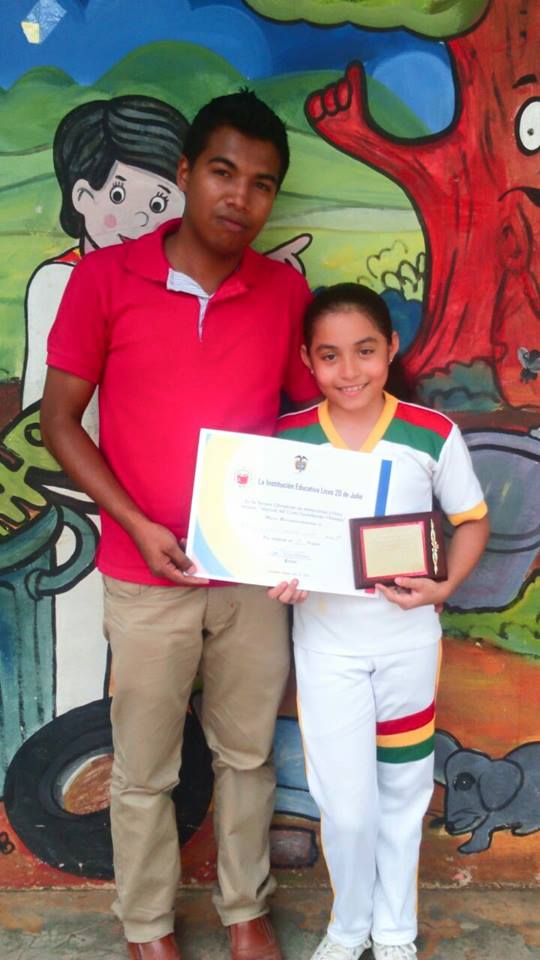 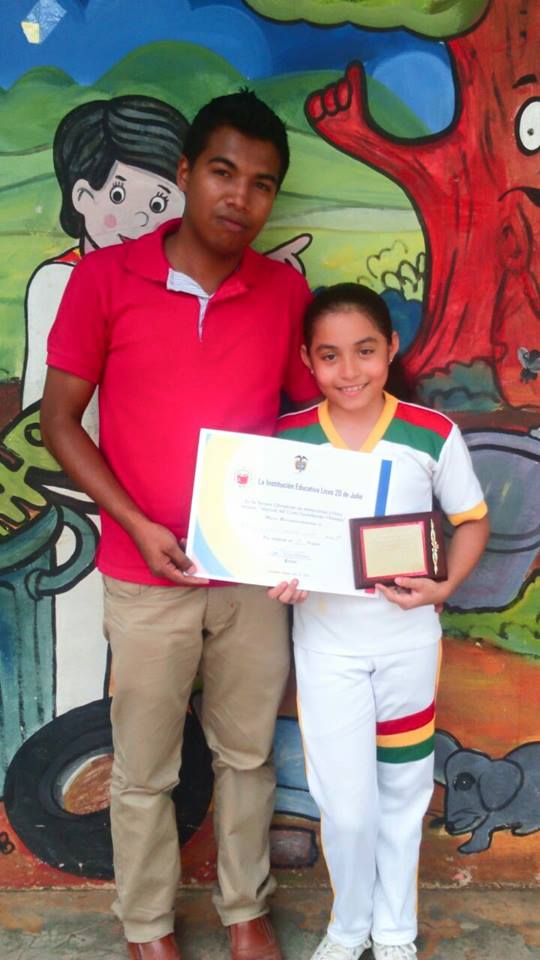 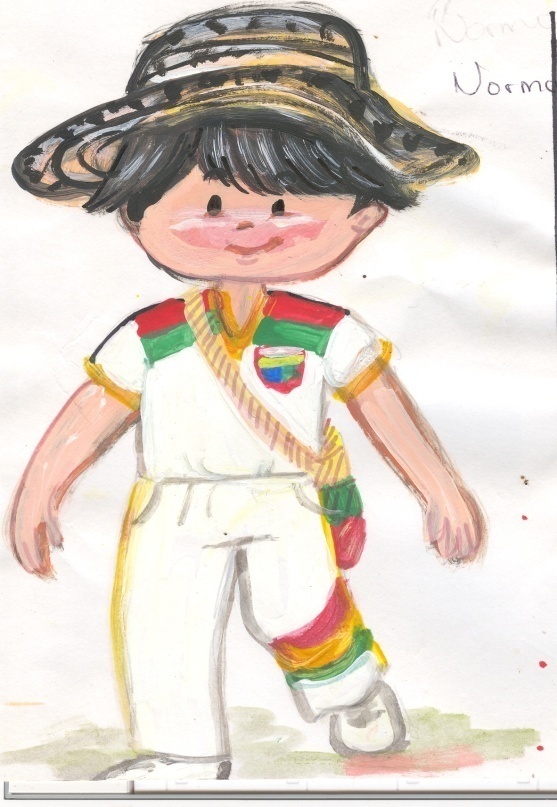 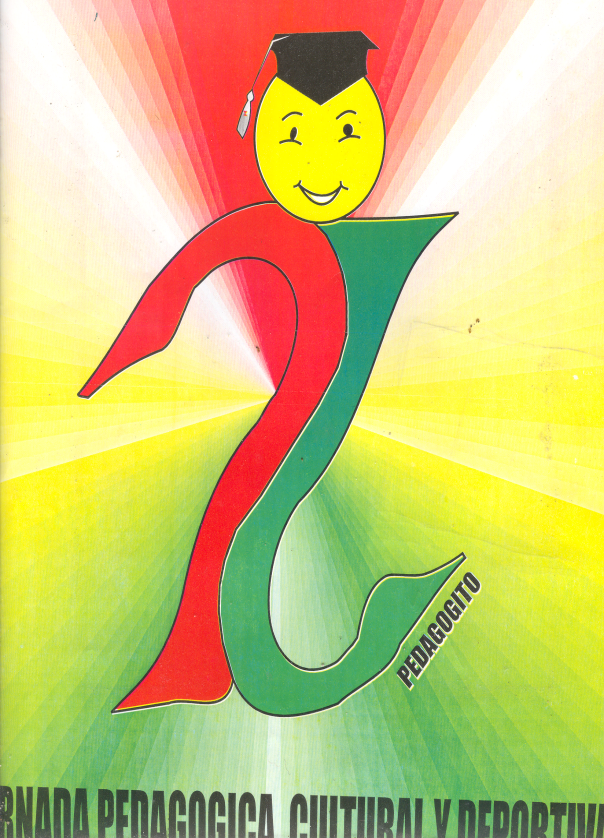 RENDICIÓN DE CUENTAS PRIMER SEMESTRE AÑO ESCOLAR 2015 (DE ENERO A JUNIO DE 2015)